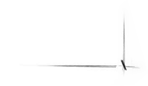 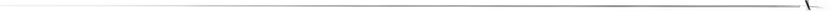 Formación Inmuno-Oncología
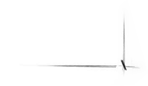 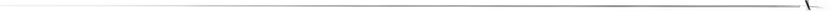 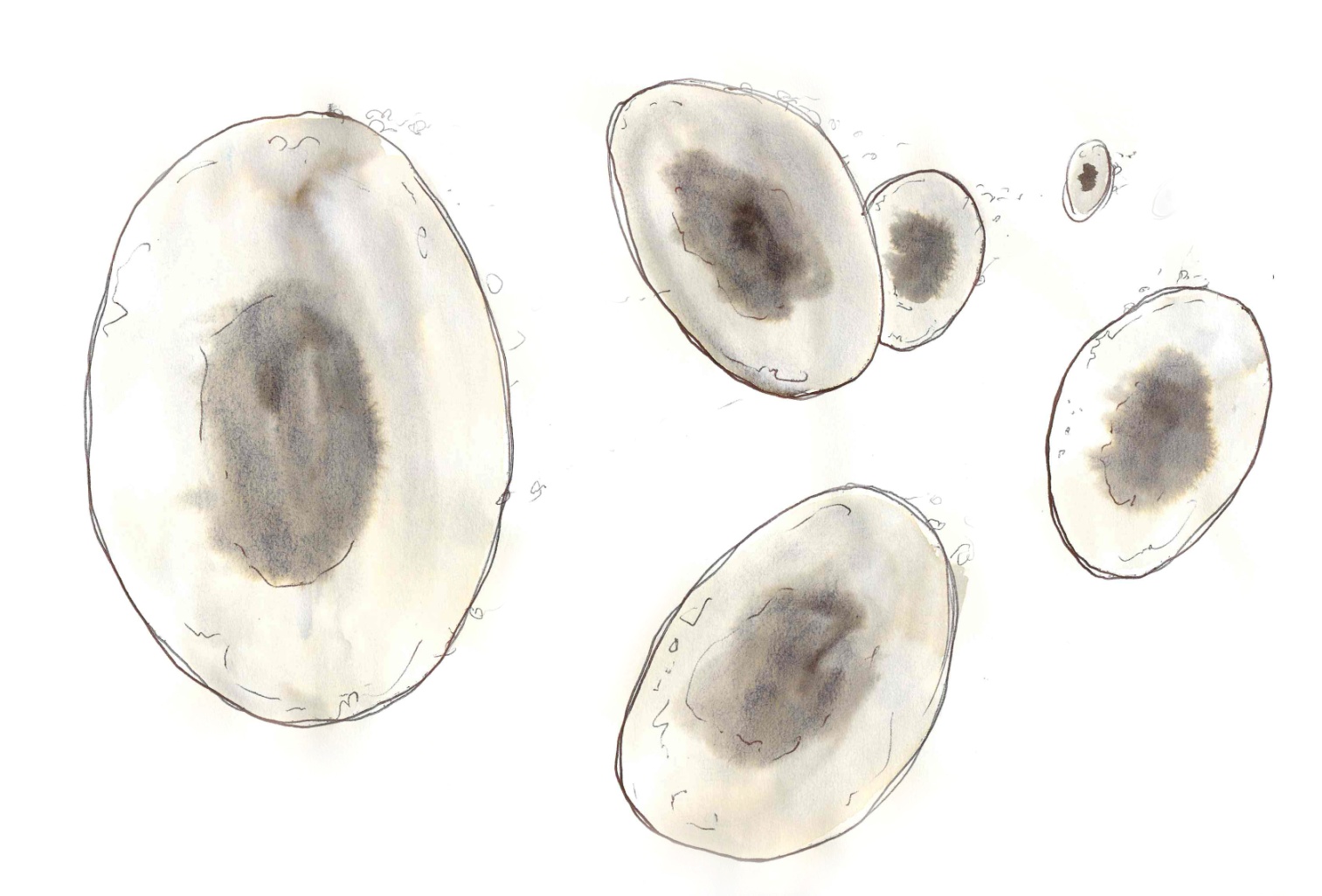 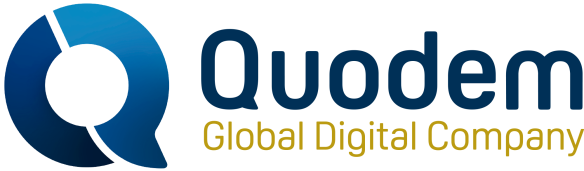 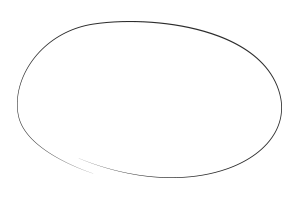 Formación Inmuno-Oncología
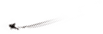 Empatía
Storytelling
Fácil de recordar
Contexto a los datos
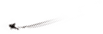 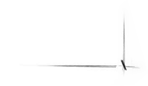 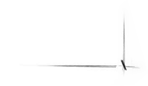 Historia
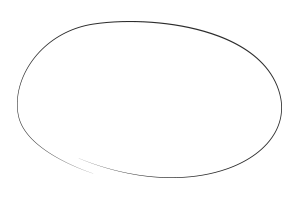 Reforzar habilidades
y conocimientos
Gamificación
Motivación
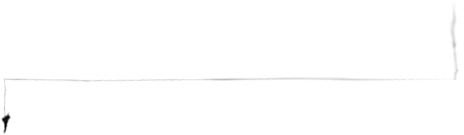 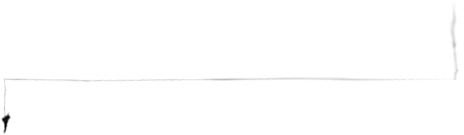 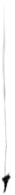 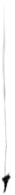 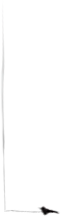 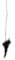 Implicación
Personalización
Competitividad
Viralidad
Fidelización
Imagen de marca
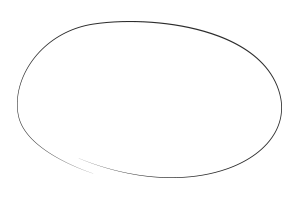 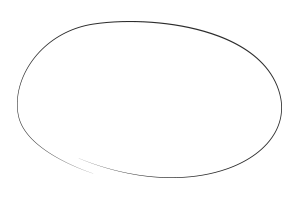 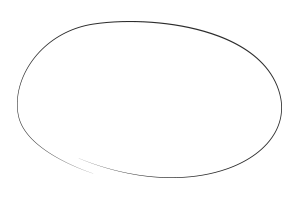 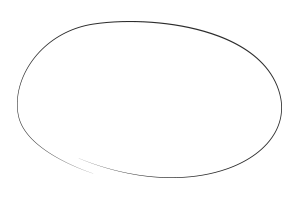 Objetivos
Conocimientos
Solución
Descubrimientos
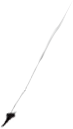 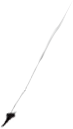 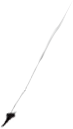 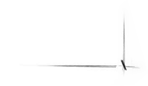 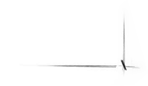 Historia
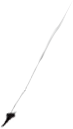 1
2
3
4
5
6
7
8
9
Objetivo
Objetivo
Objetivo
Objetivo
Objetivo
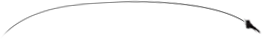 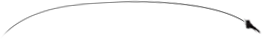 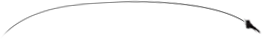 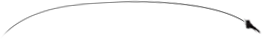 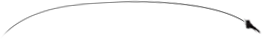 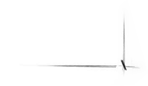 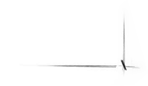 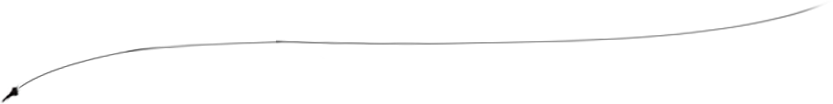 Objetivo
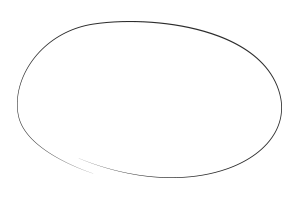 Historia
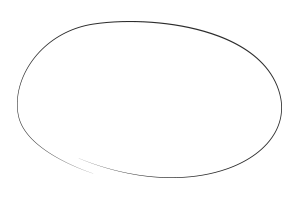 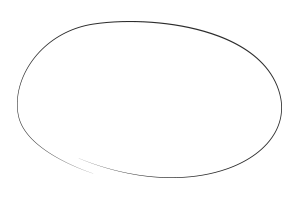 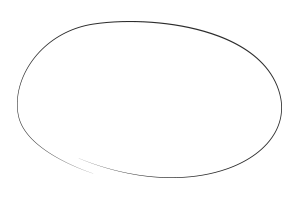 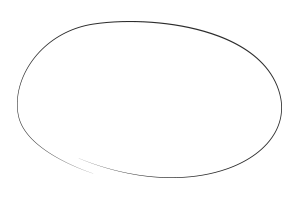 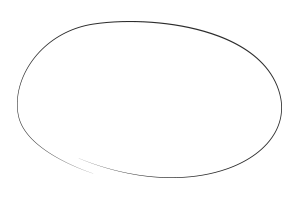 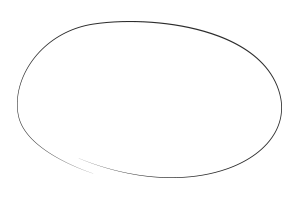 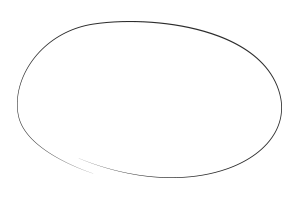 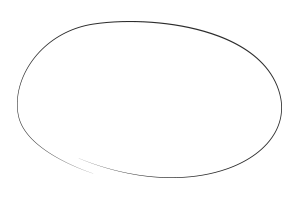 Inhibir PD-1/PD-L-1
Pembrolizumab
Test acreditación
Introducción
Desenlace
PD-1/PD-L-1
Punto crítico
Sistema Inmunitario
Sistema Inmunitario
y Cáncer
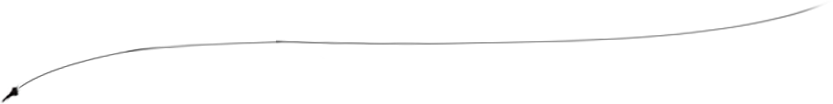 Objetivo
Objetivo
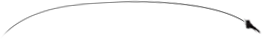 1
2
3
4
5
6
7
8
9
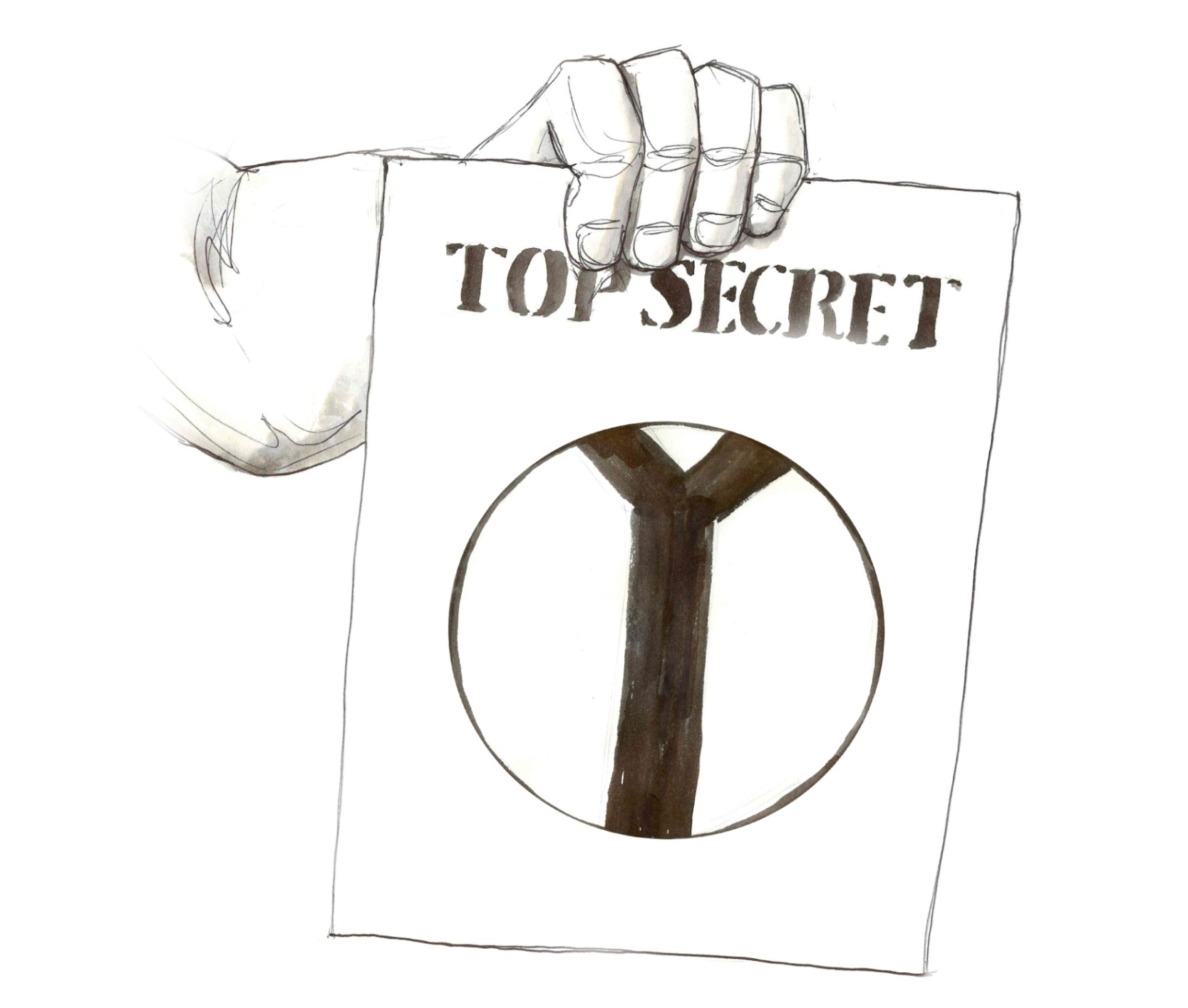 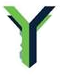 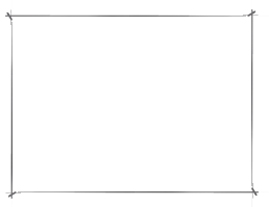 Etapa 1
Introducción
Vídeo/Reclutar
1
2
3
4
5
6
7
8
9
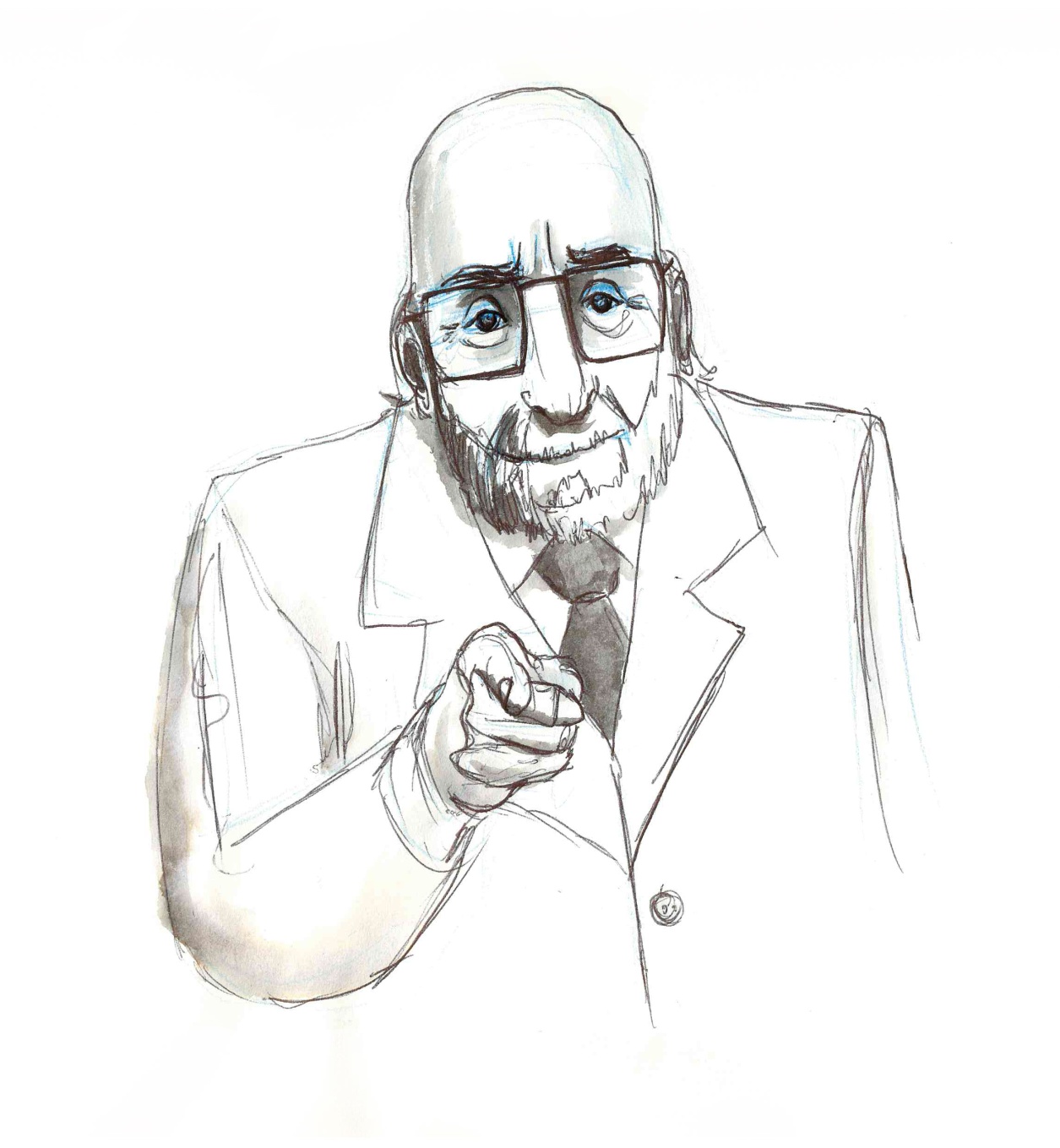 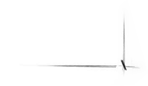 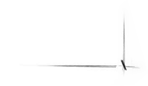 Saludos!
Soy el profesor Macintosh
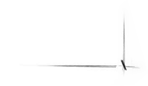 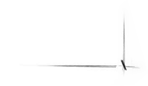 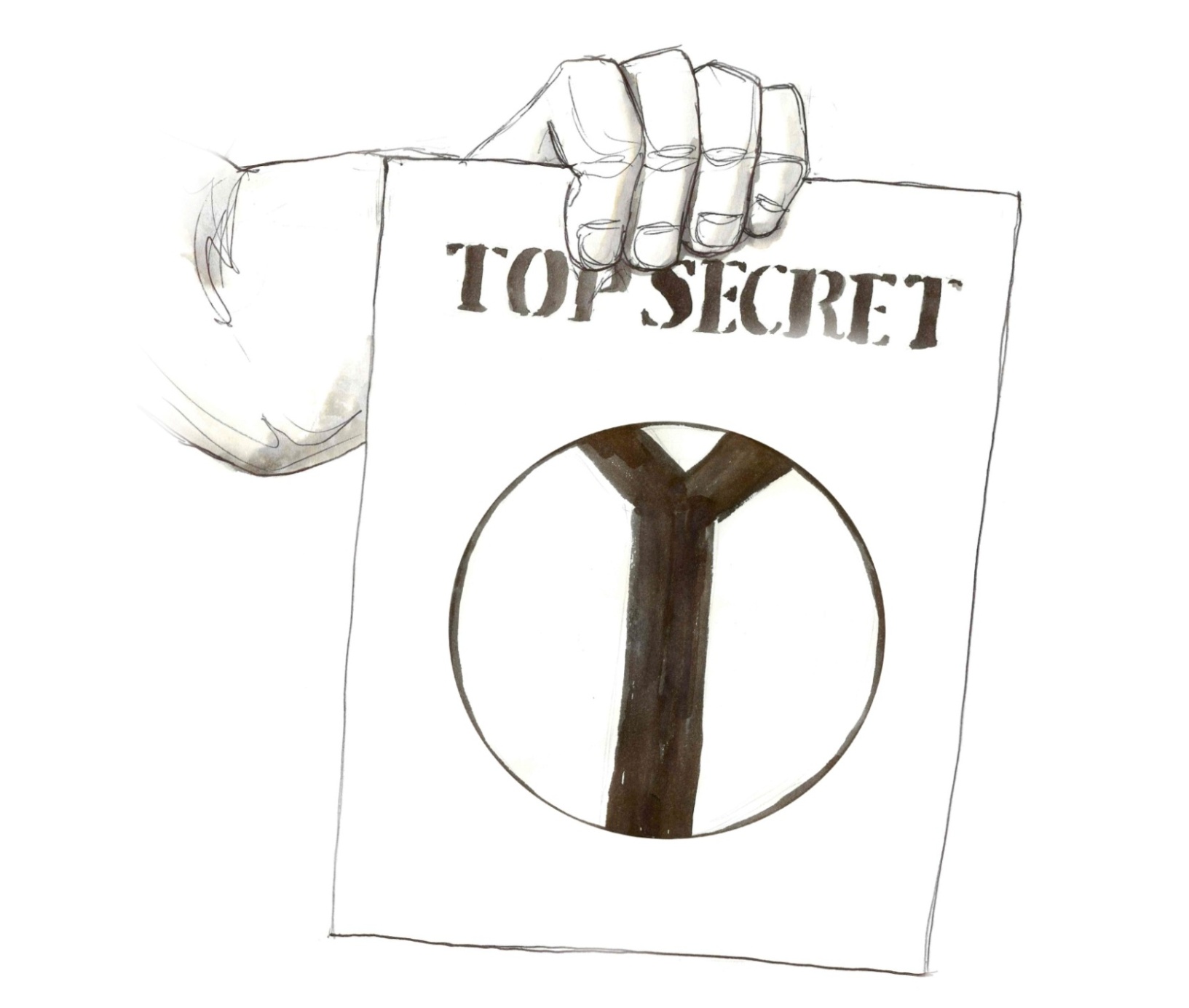 1
2
3
4
5
6
7
8
9
Dr. Hernández
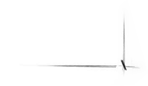 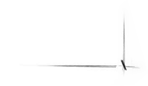 Usted ha sido seleccionado para liderar una misión Ultrasecreta.
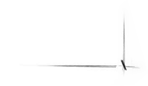 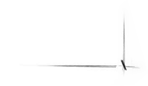 1
2
3
4
5
6
7
8
9
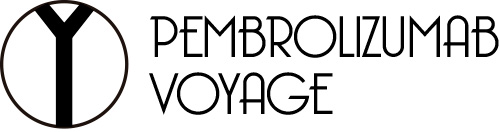 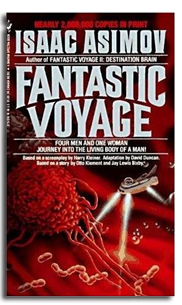 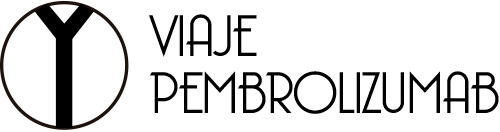 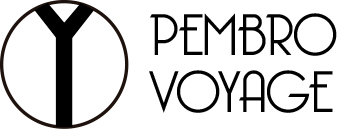 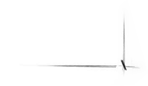 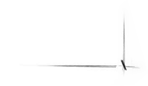 Un viaje increíble, una revolución que transformará el futuro del cáncer.
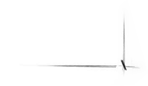 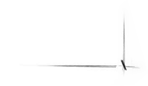 1
2
3
4
5
6
7
8
9
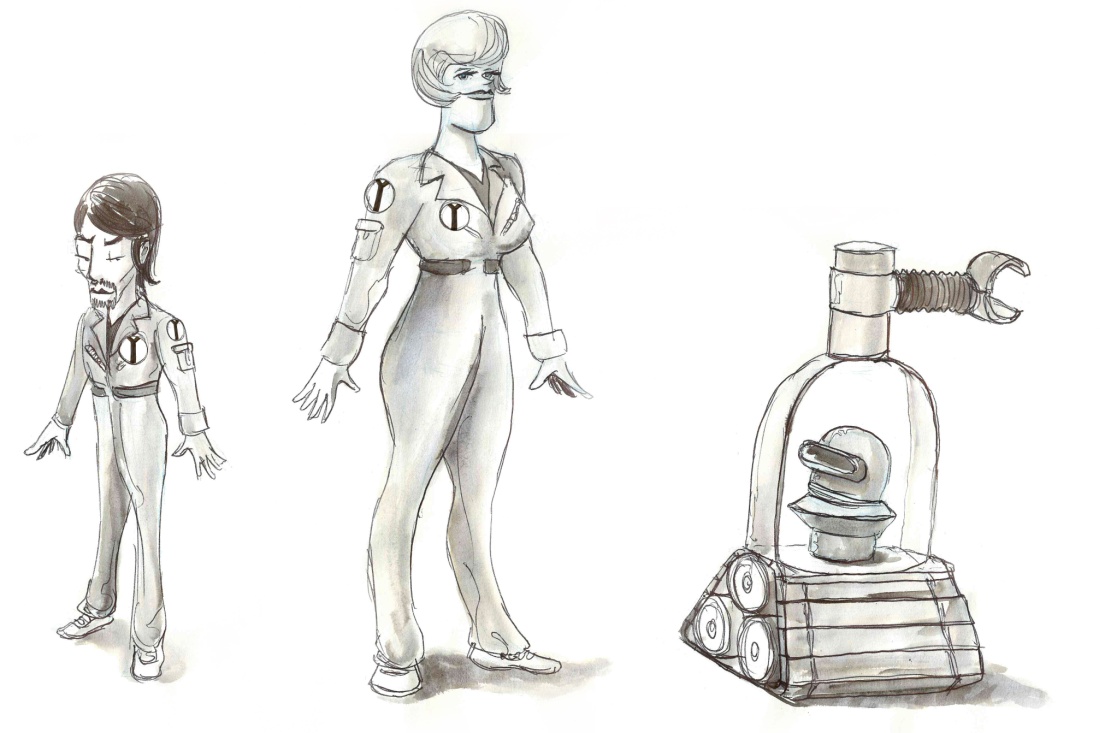 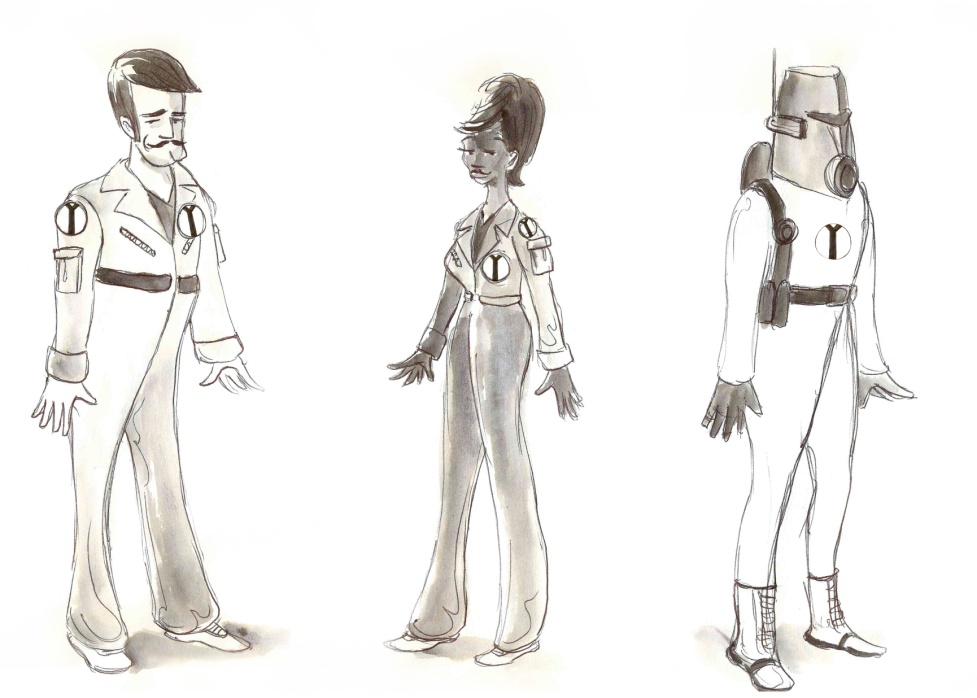 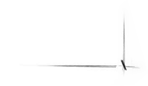 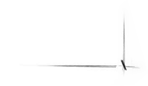 Usted y su tripulación se embarcarán en el módulo Pembro anti-PD-1, un laboratorio de última generación equipado con tecnología nunca vista hasta hoy.
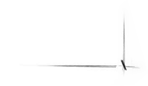 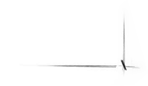 1
2
3
4
5
6
7
8
9
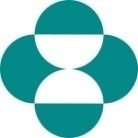 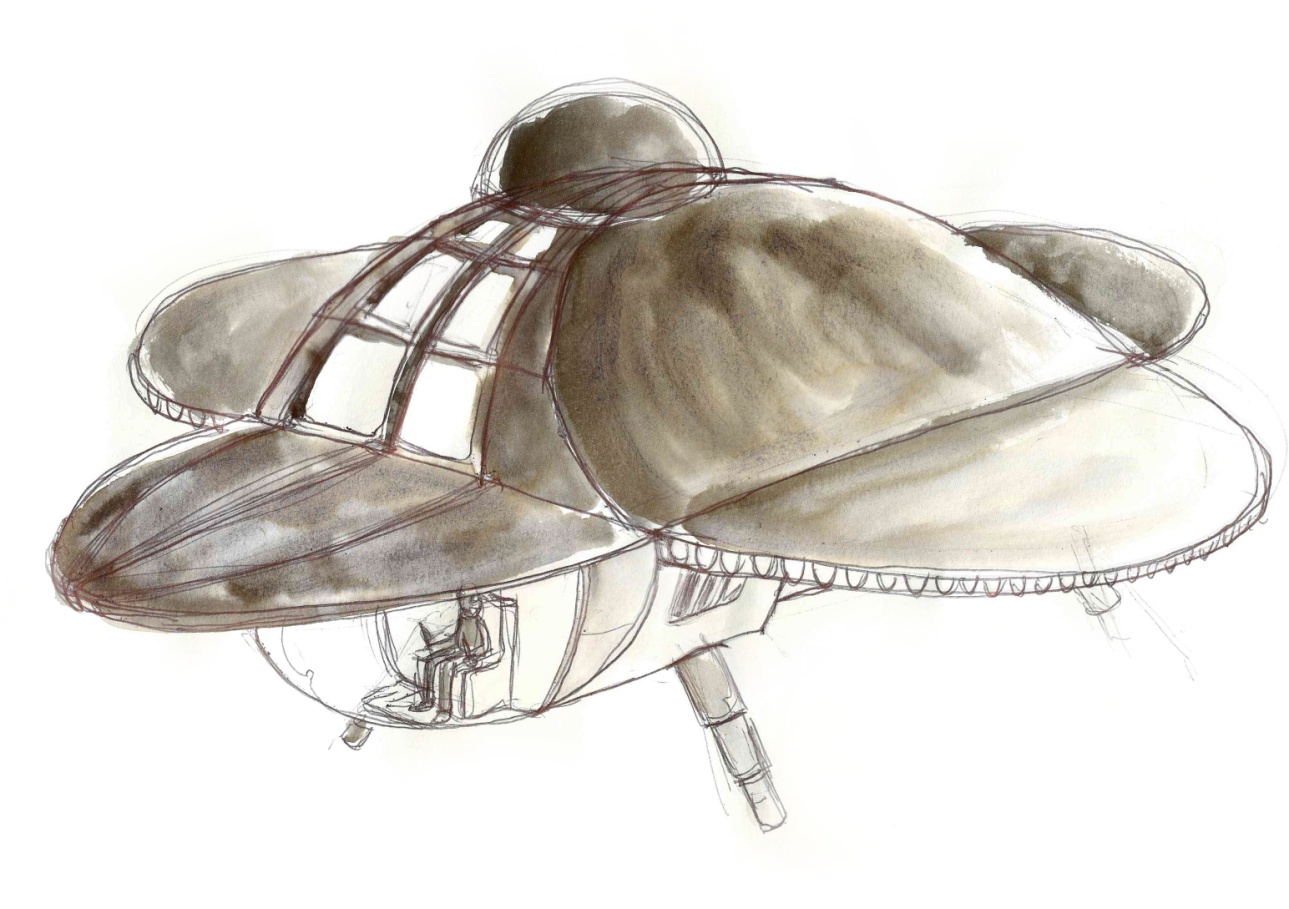 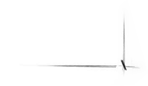 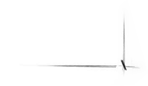 Vista cenital recuerda al logo de MSD.
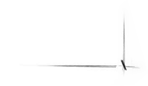 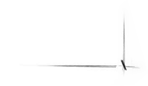 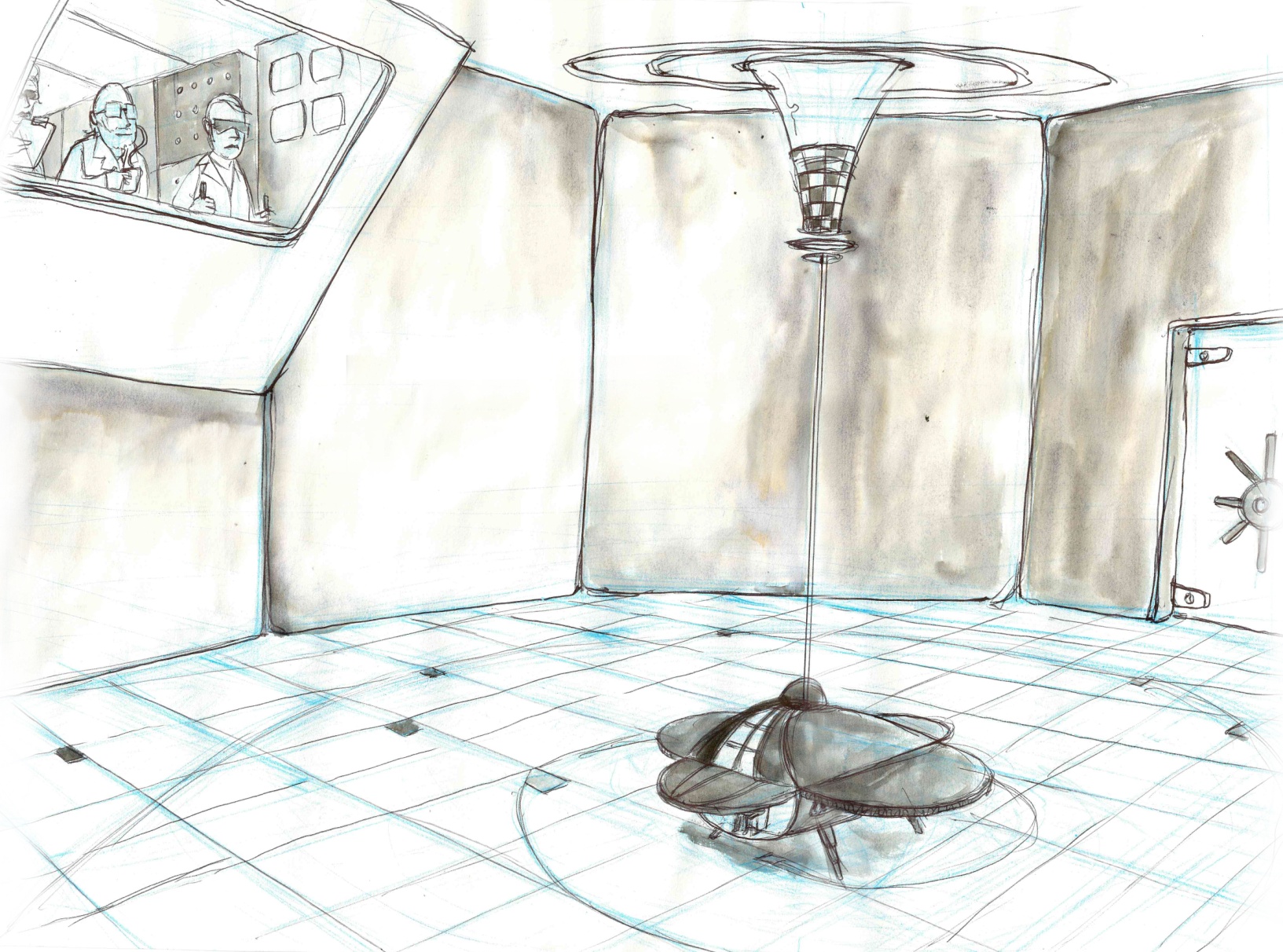 1
2
3
4
5
6
7
8
9
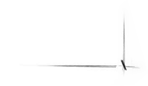 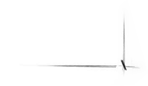 Encogeremos el módulo con la tripulación dentro a un tamaño de 5 micrómetros
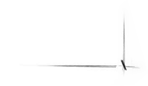 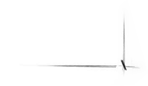 1
2
3
4
5
6
7
8
9
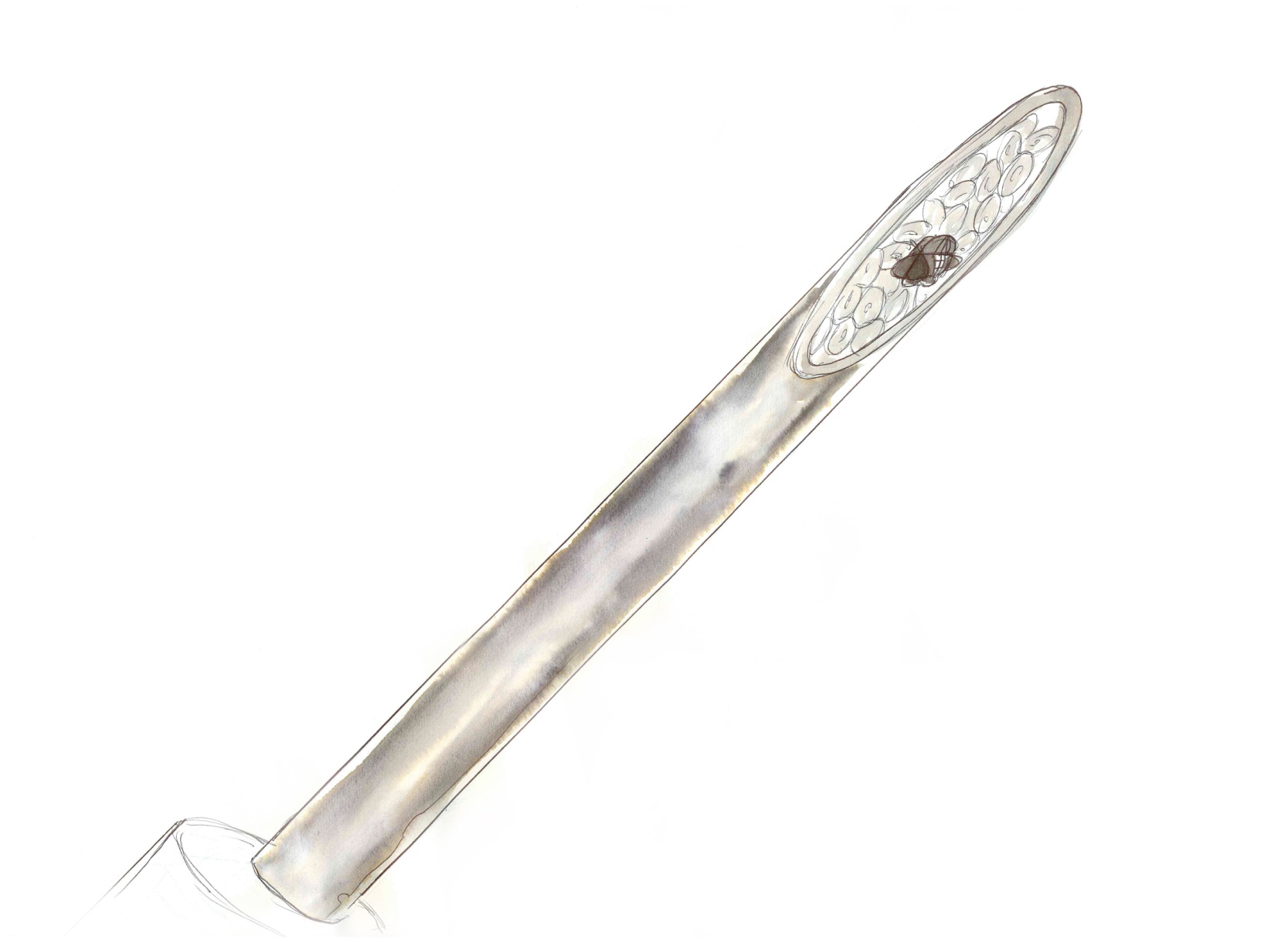 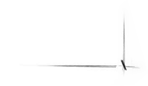 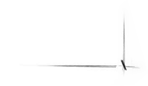 Y lo inyectaremos en el torrente sanguíneo de un paciente, cuya identidad no podemos revelar.
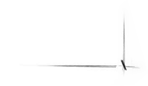 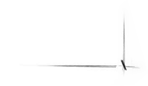 1
2
3
4
5
6
7
8
9
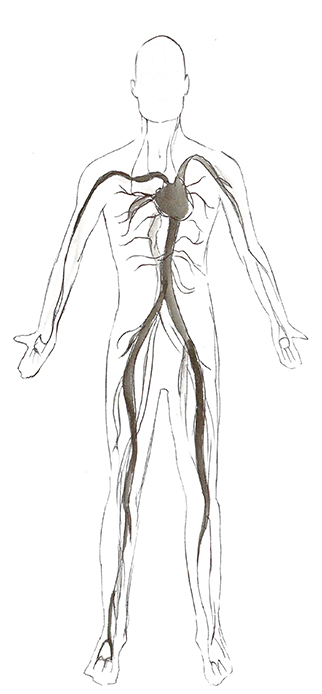 Transformar
el futuro del cáncer
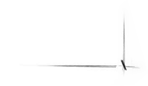 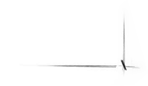 Una vez dentro del organismo del paciente deberá explorar el sistema inmunitario, extraer conclusiones y desarrollar formulas revolucionaras en la lucha contra el cáncer
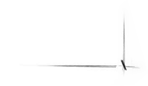 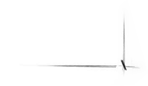 1
2
3
4
5
6
7
8
9
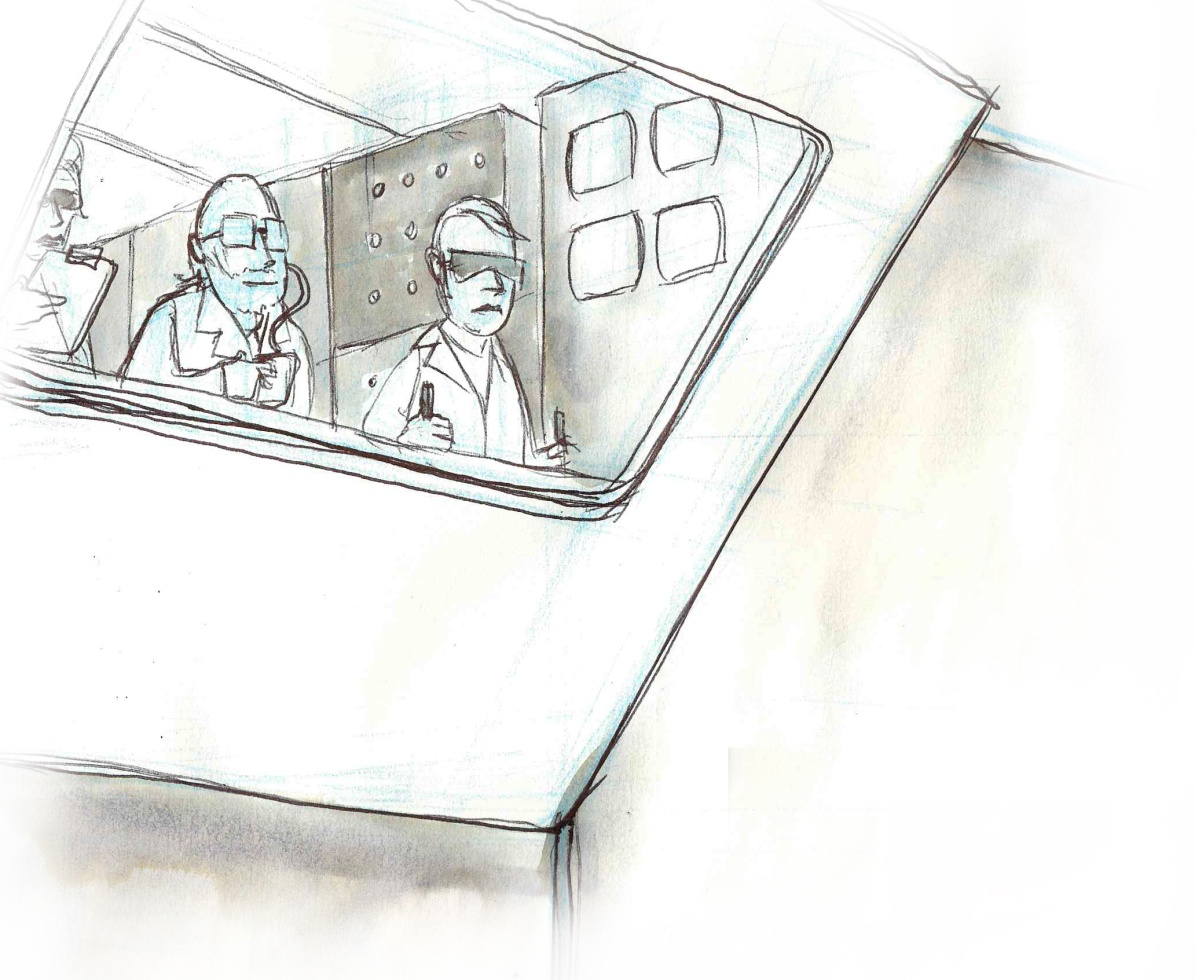 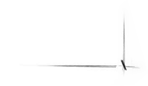 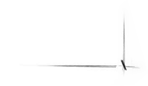 Yo en persona os guiaré en todo momento desde el exterior y al finalizar la misión el módulo será extraído con una aguja hipodérmica y usted y su tripulación volverán a su tamaño original.
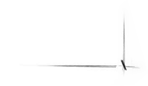 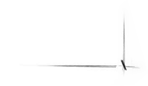 1
2
3
4
5
6
7
8
9
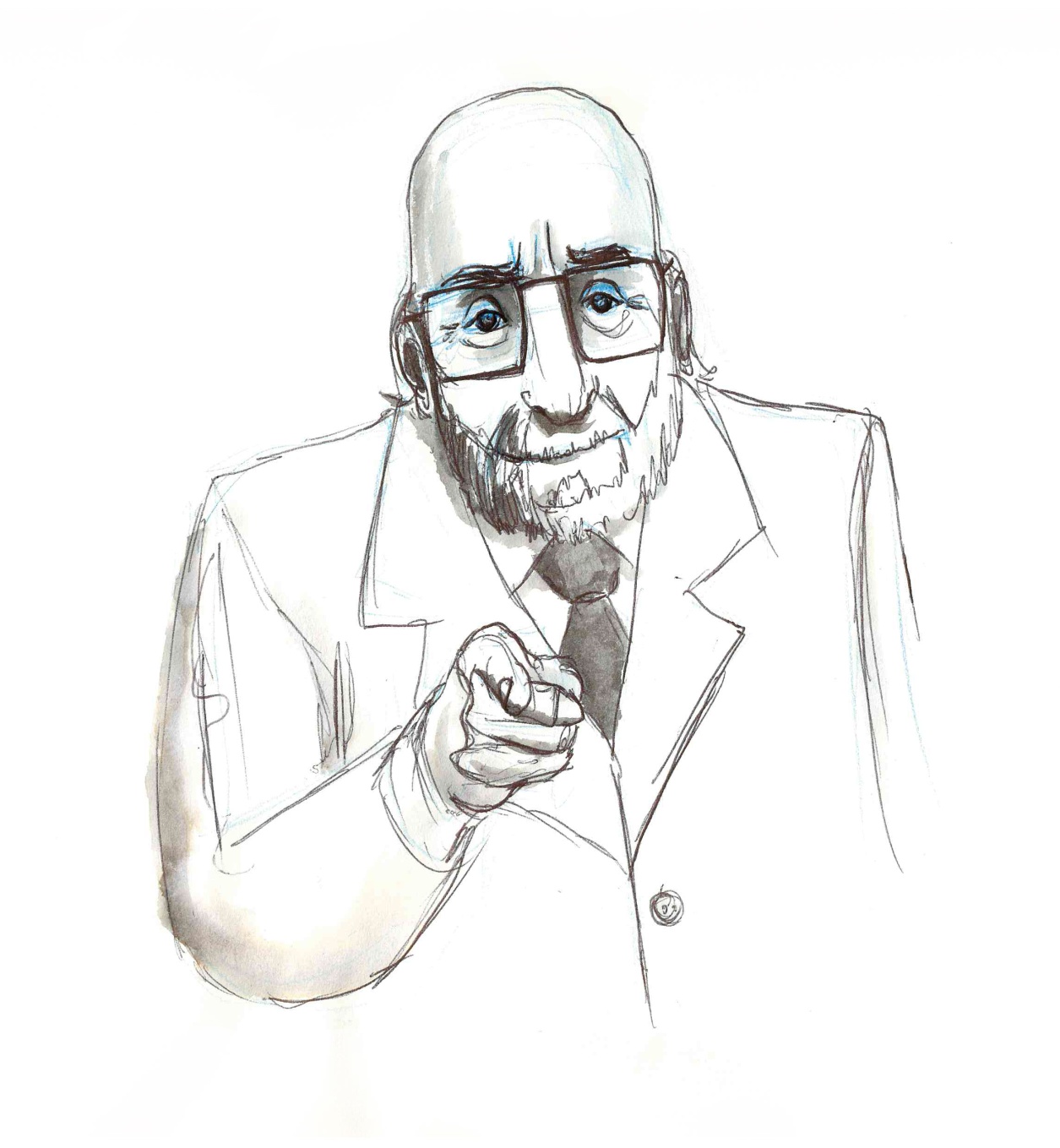 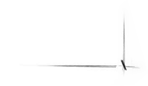 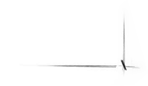 ¿Acepta el reto?
¿Está preparado?
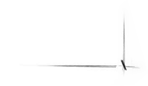 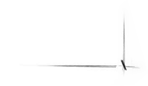 1
2
3
4
5
6
7
8
9
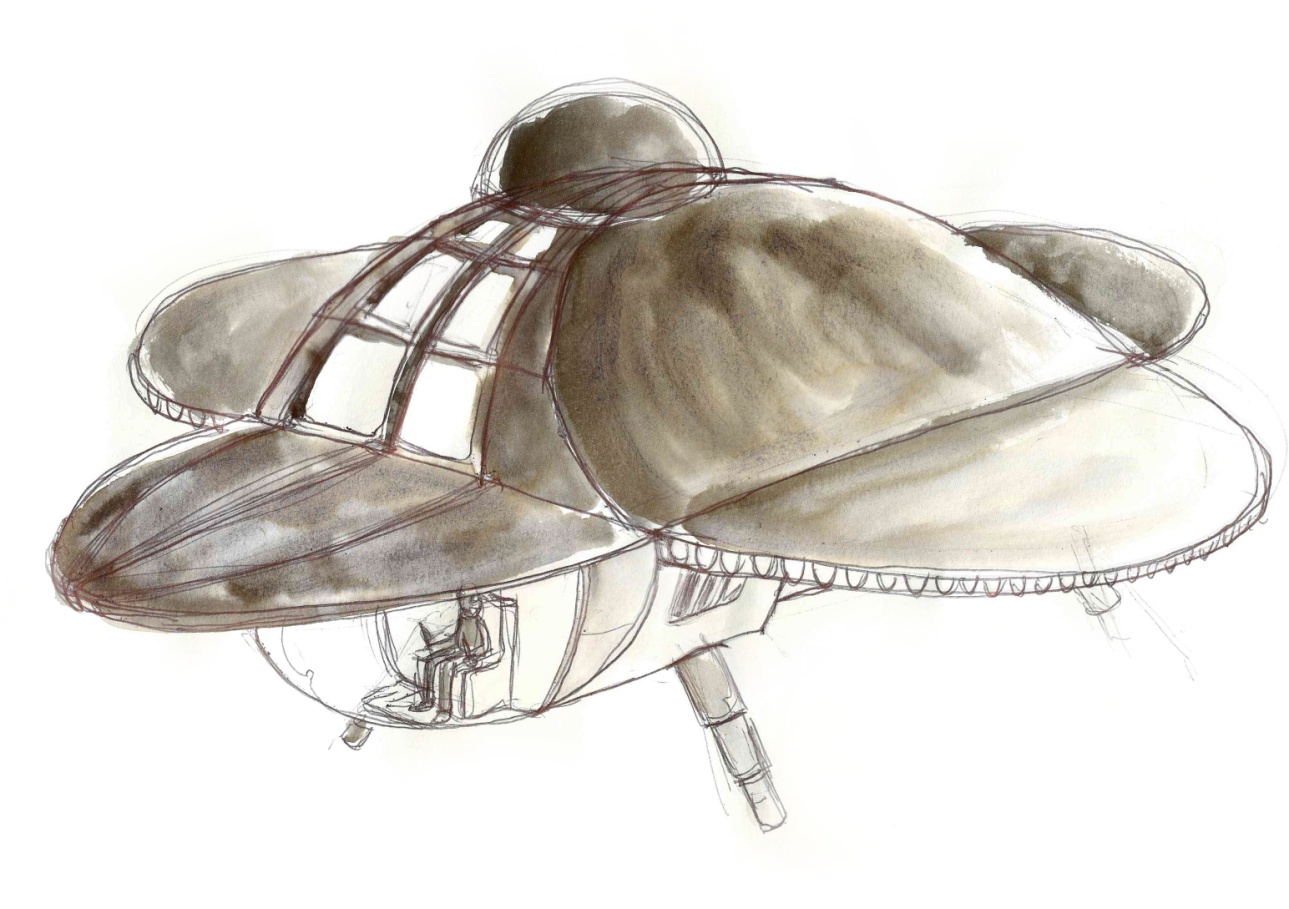 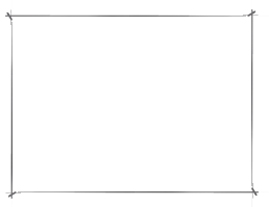 Etapa 1
Introducción
Vídeo/Reclutar
Configuración
1
2
3
4
5
6
7
8
9
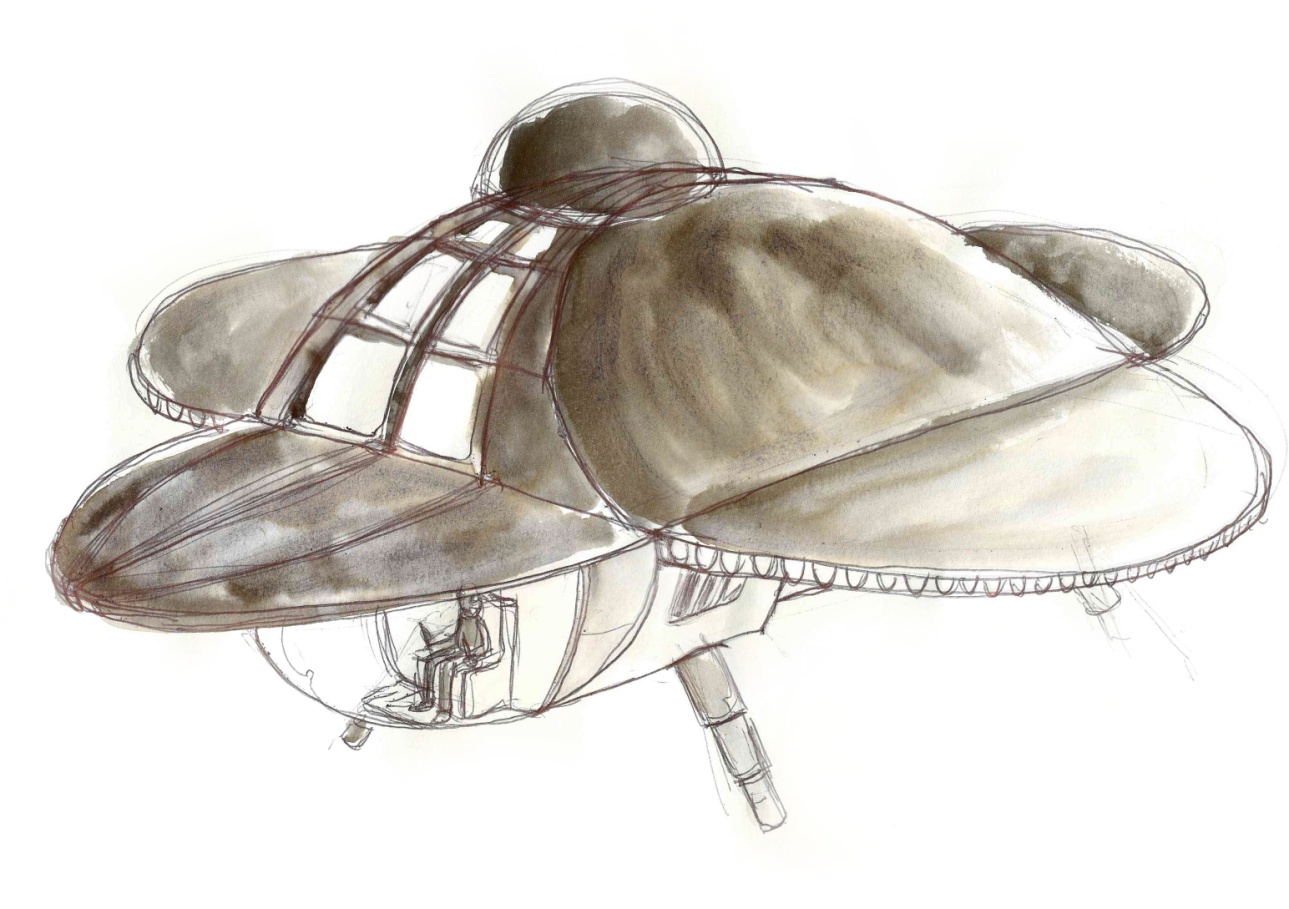 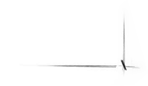 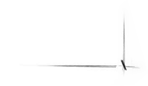 Presentación del Módulo Pembro Anti-PD-1. Diferentes vistas de la nave.
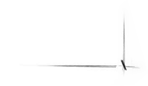 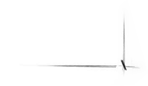 1
2
3
4
5
6
7
8
9
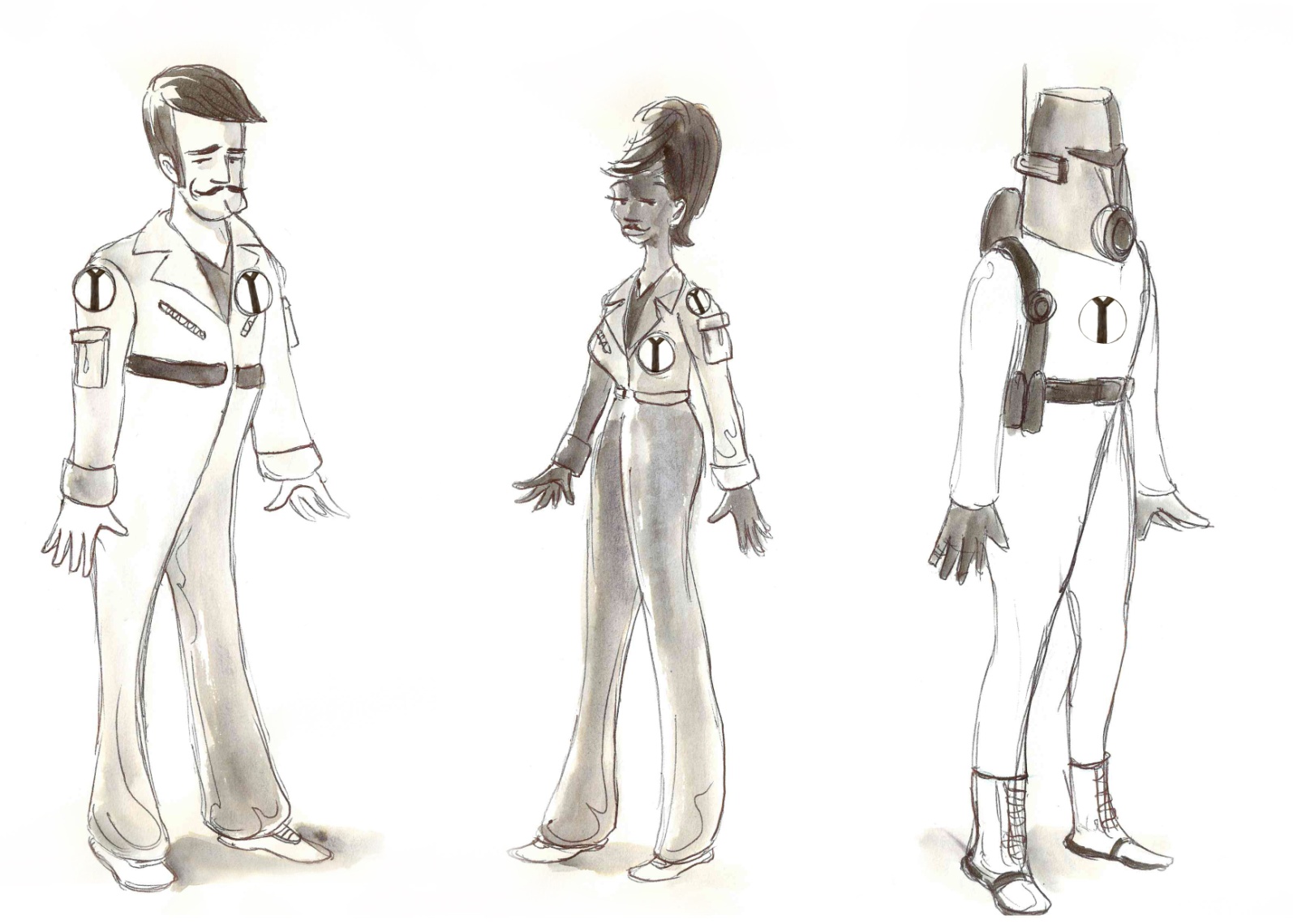 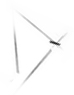 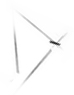 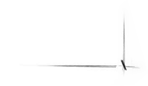 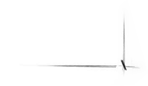 Elección de avatar (Capitán)
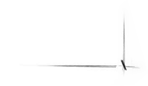 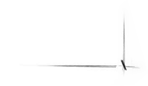 1
2
3
4
5
6
7
8
9
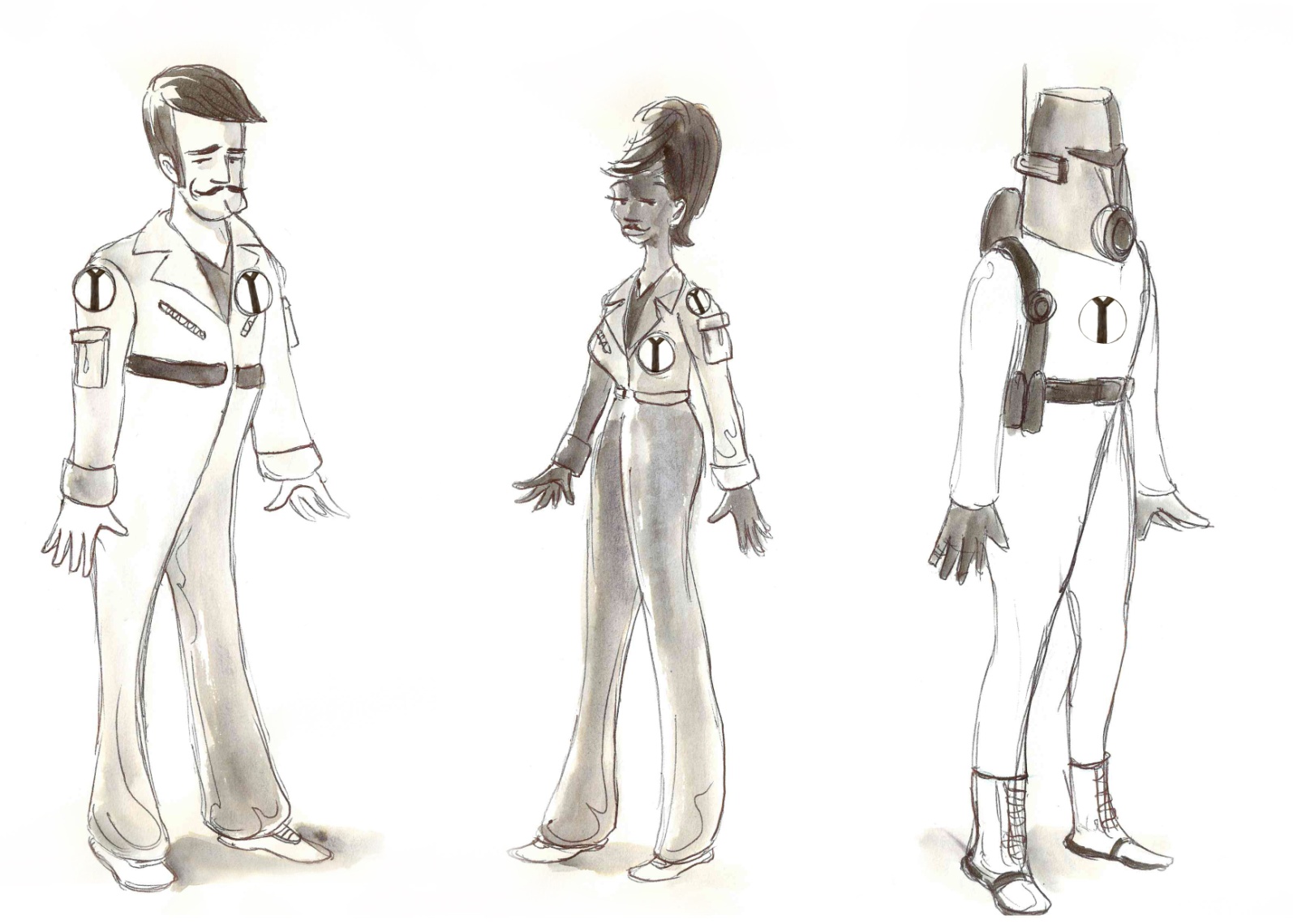 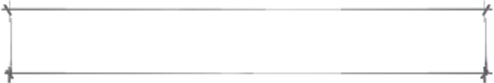 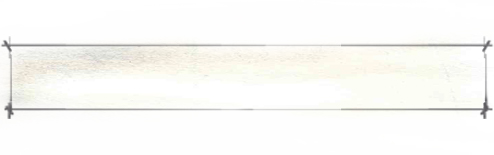 Enviar
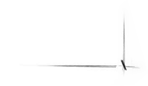 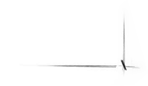 Elección Nickname
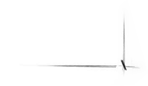 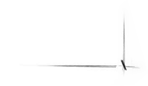 1
2
3
4
5
6
7
8
9
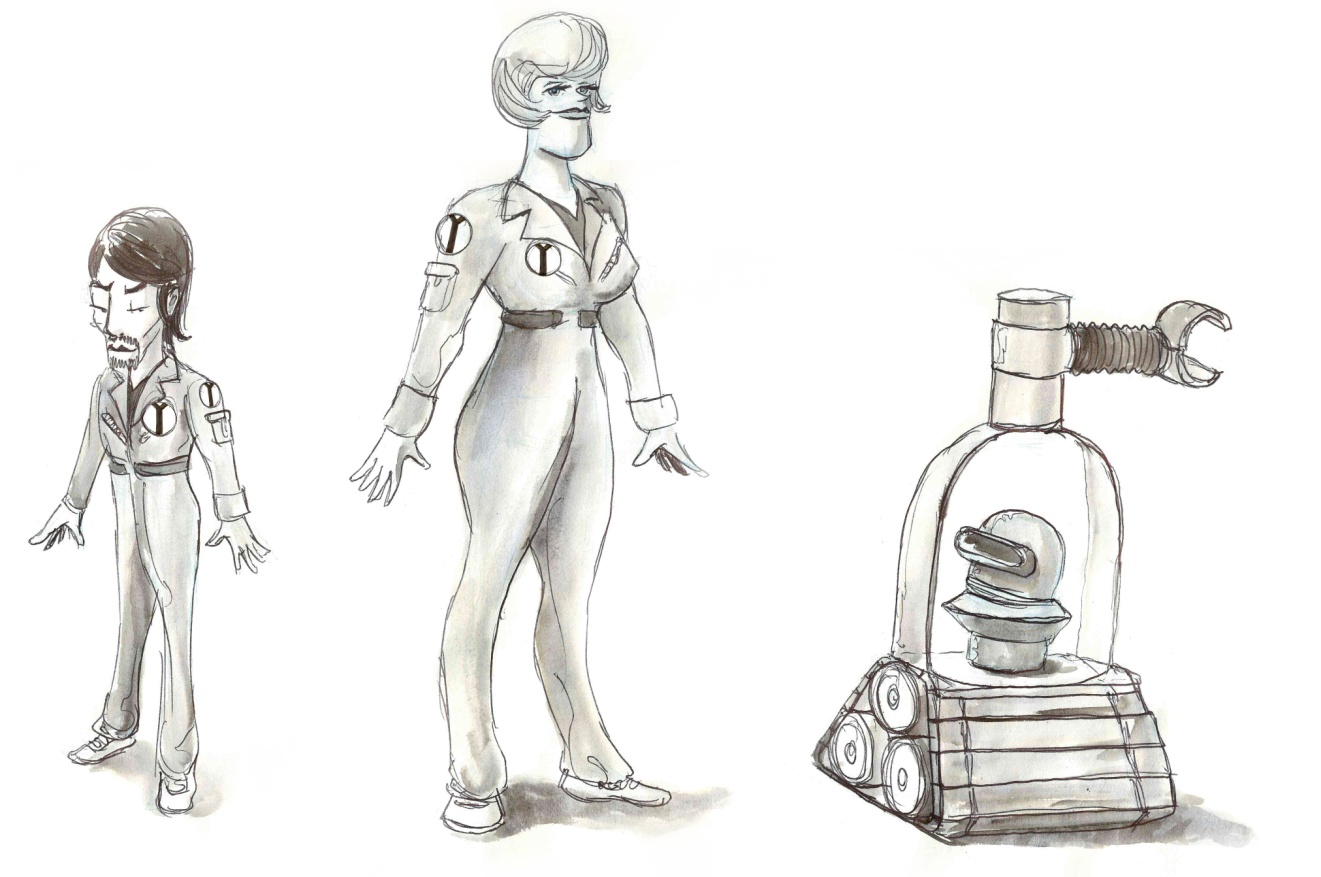 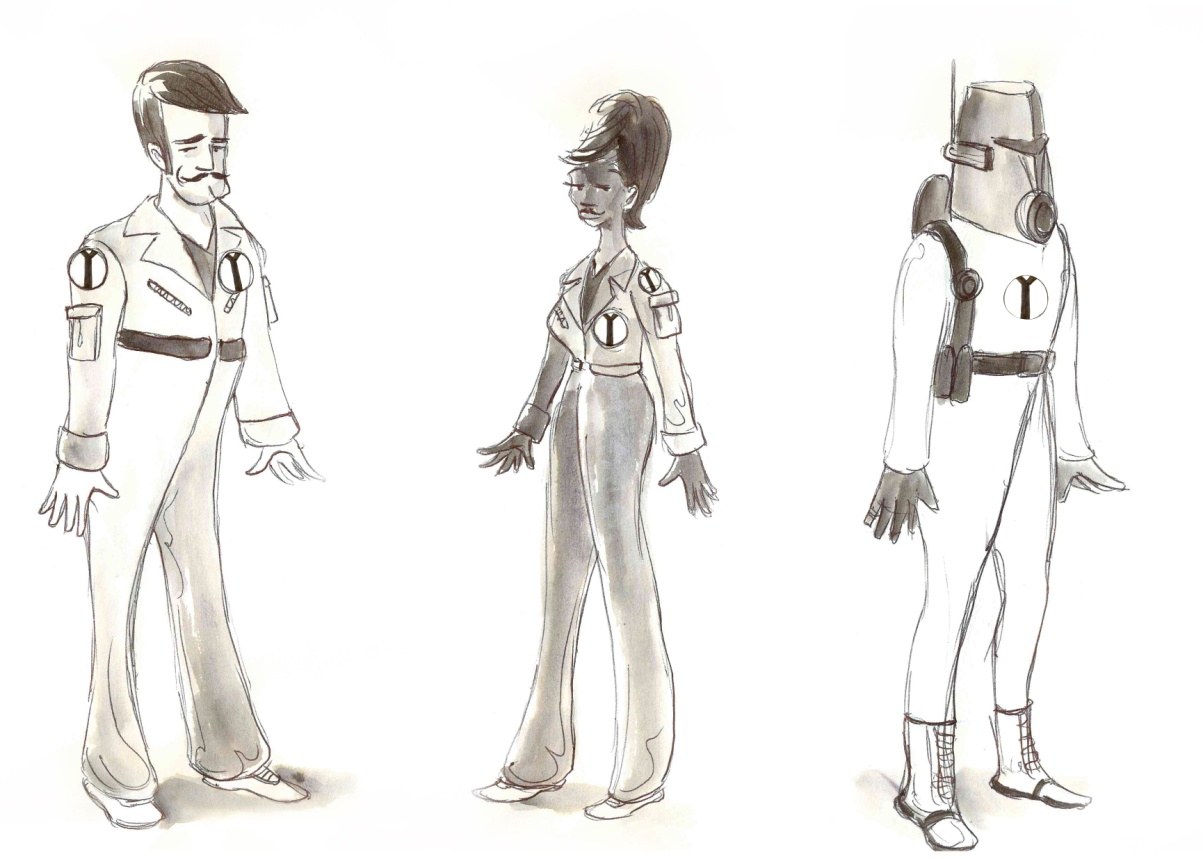 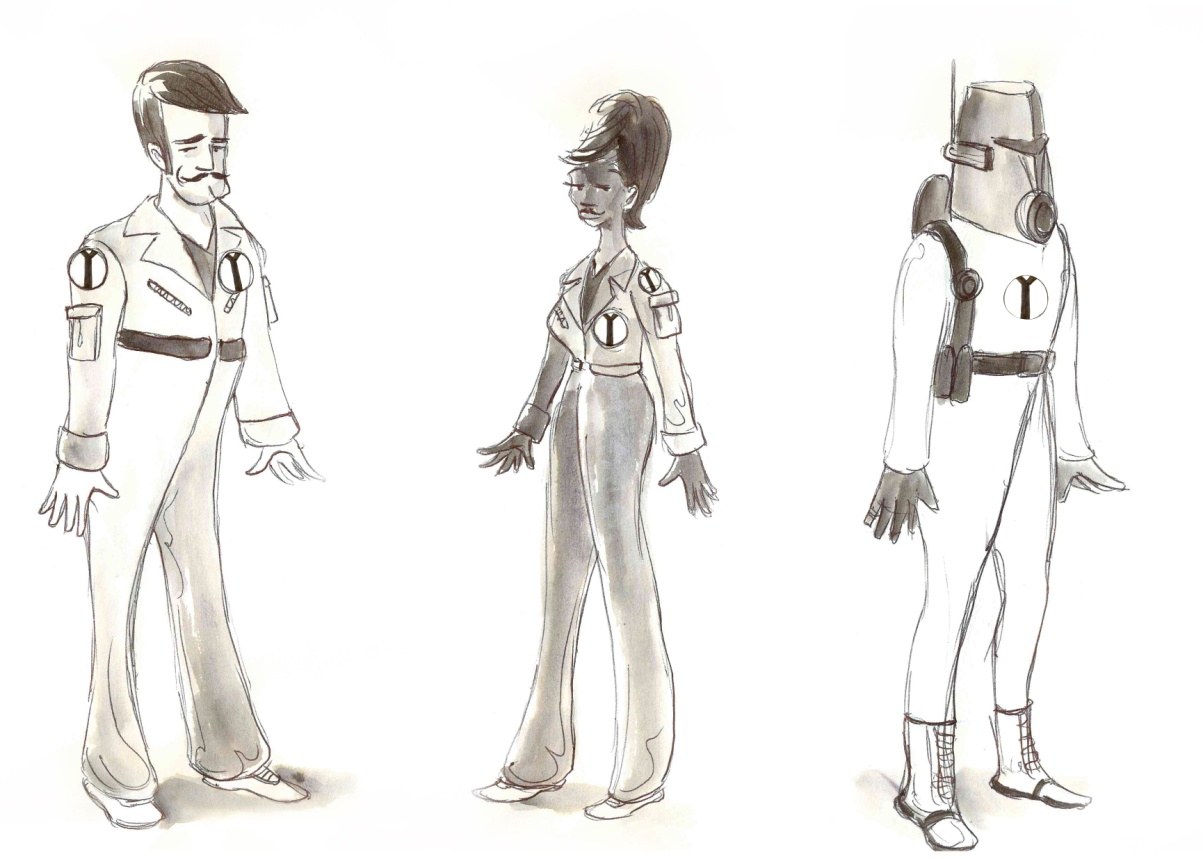 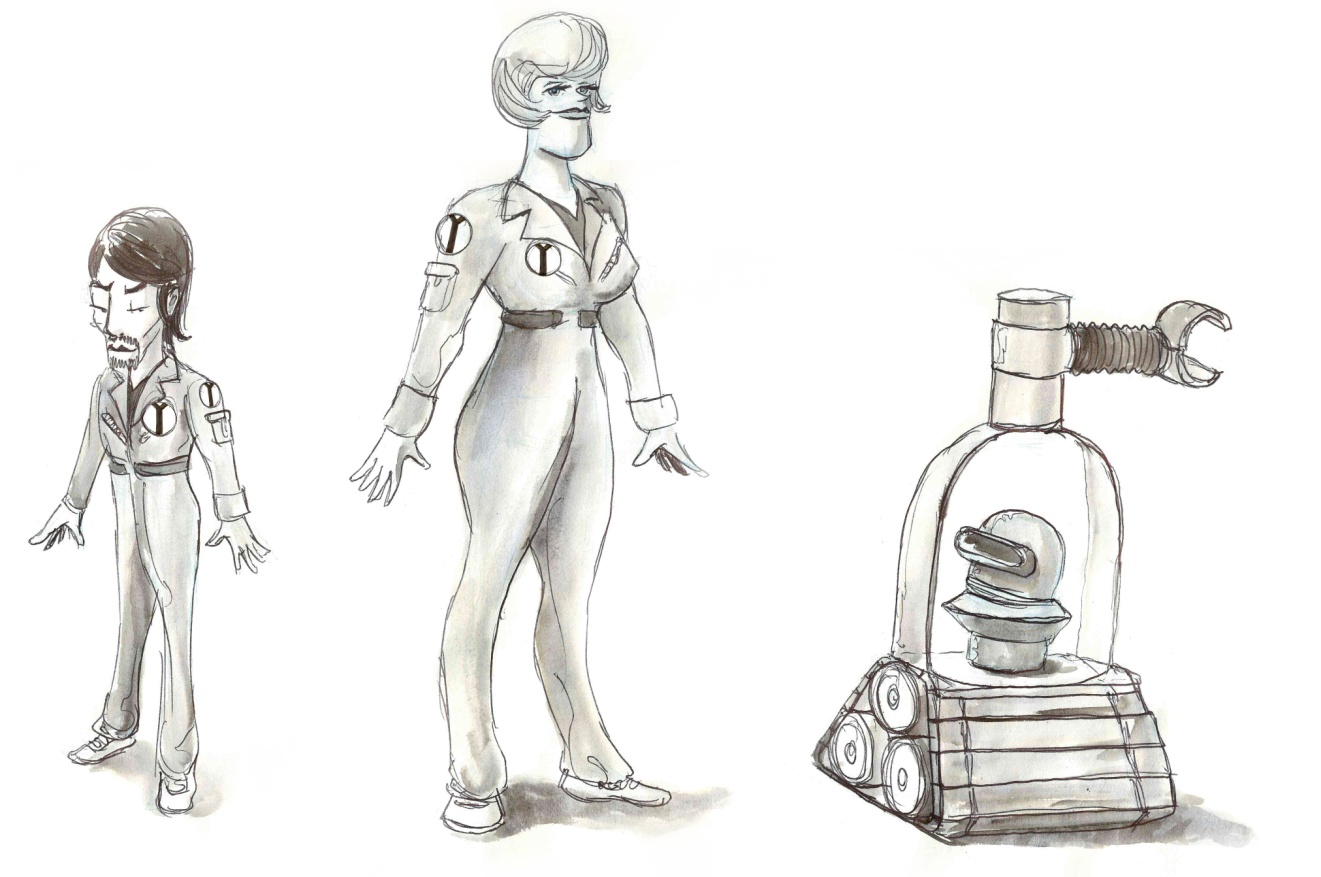 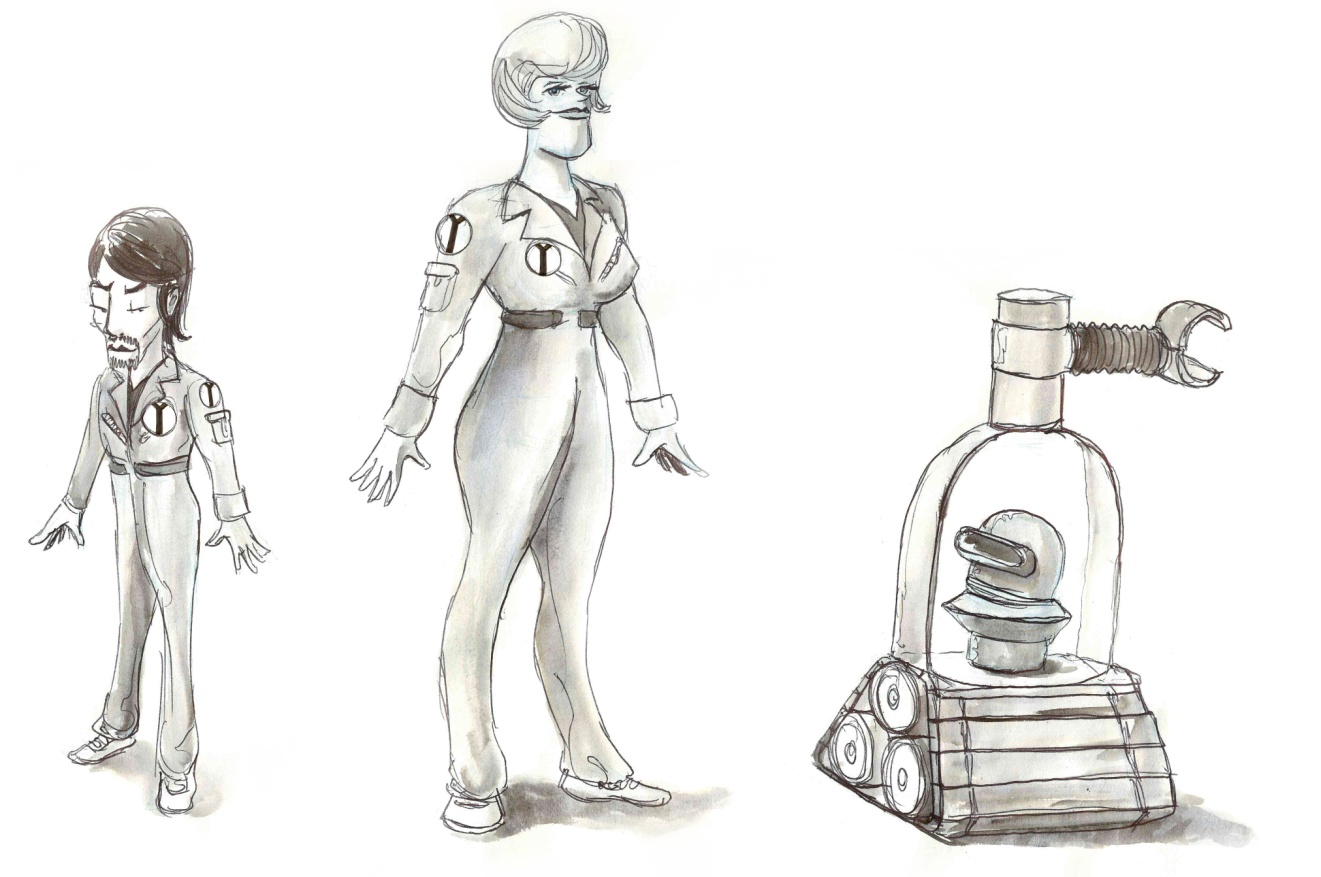 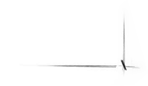 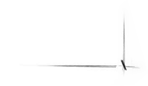 Elección de tripulación 
(Primer oficial - Piloto - Oficial de Comunicaciones - Ingeniero - Oficial de armamento)
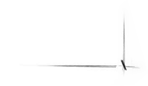 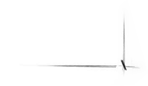 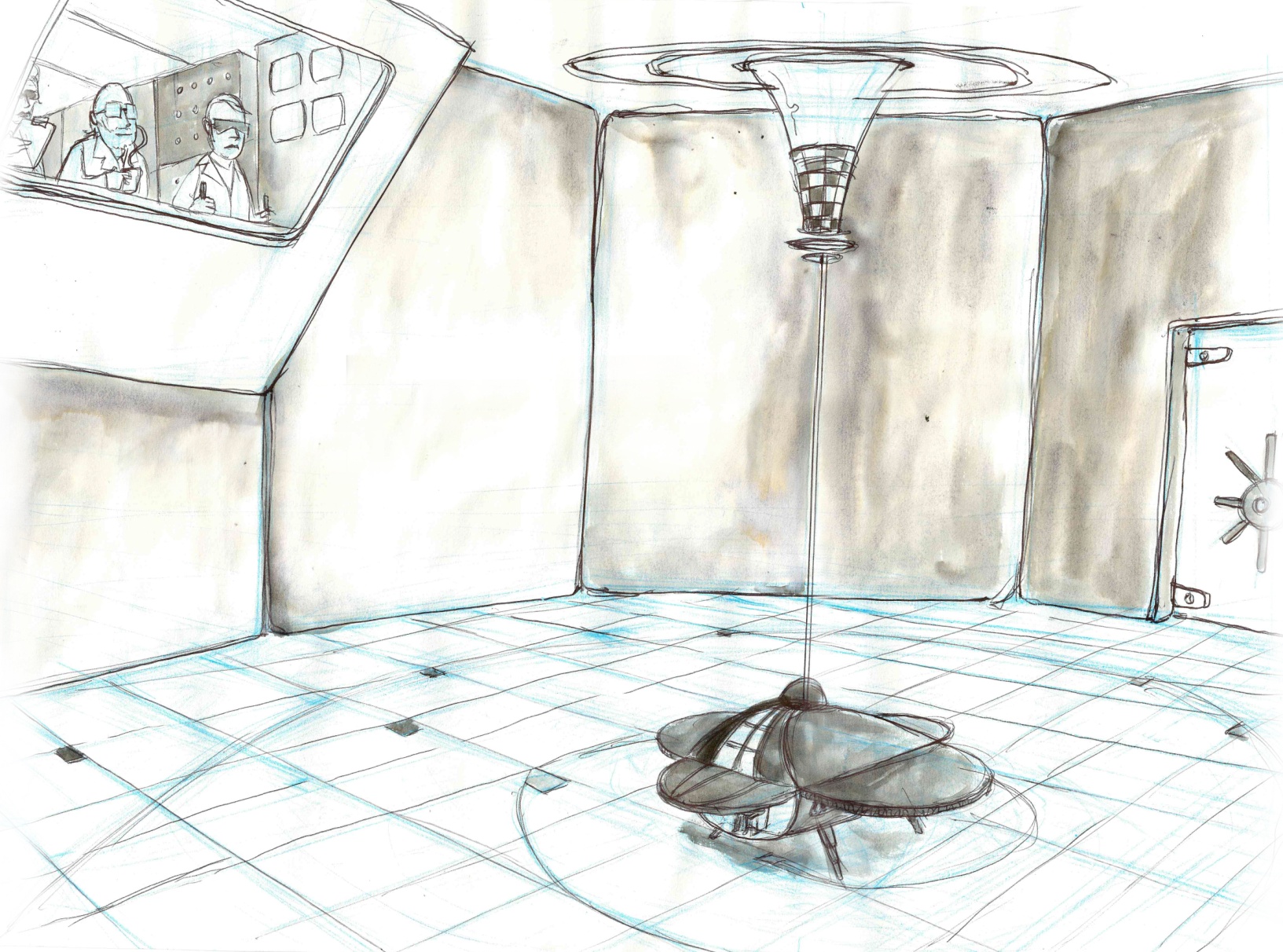 1
2
3
4
5
6
7
8
9
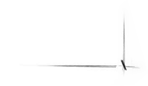 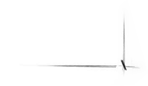 Reducción del módulo Pembro Anti-PD-1
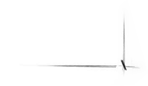 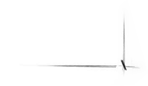 1
2
3
4
5
6
7
8
9
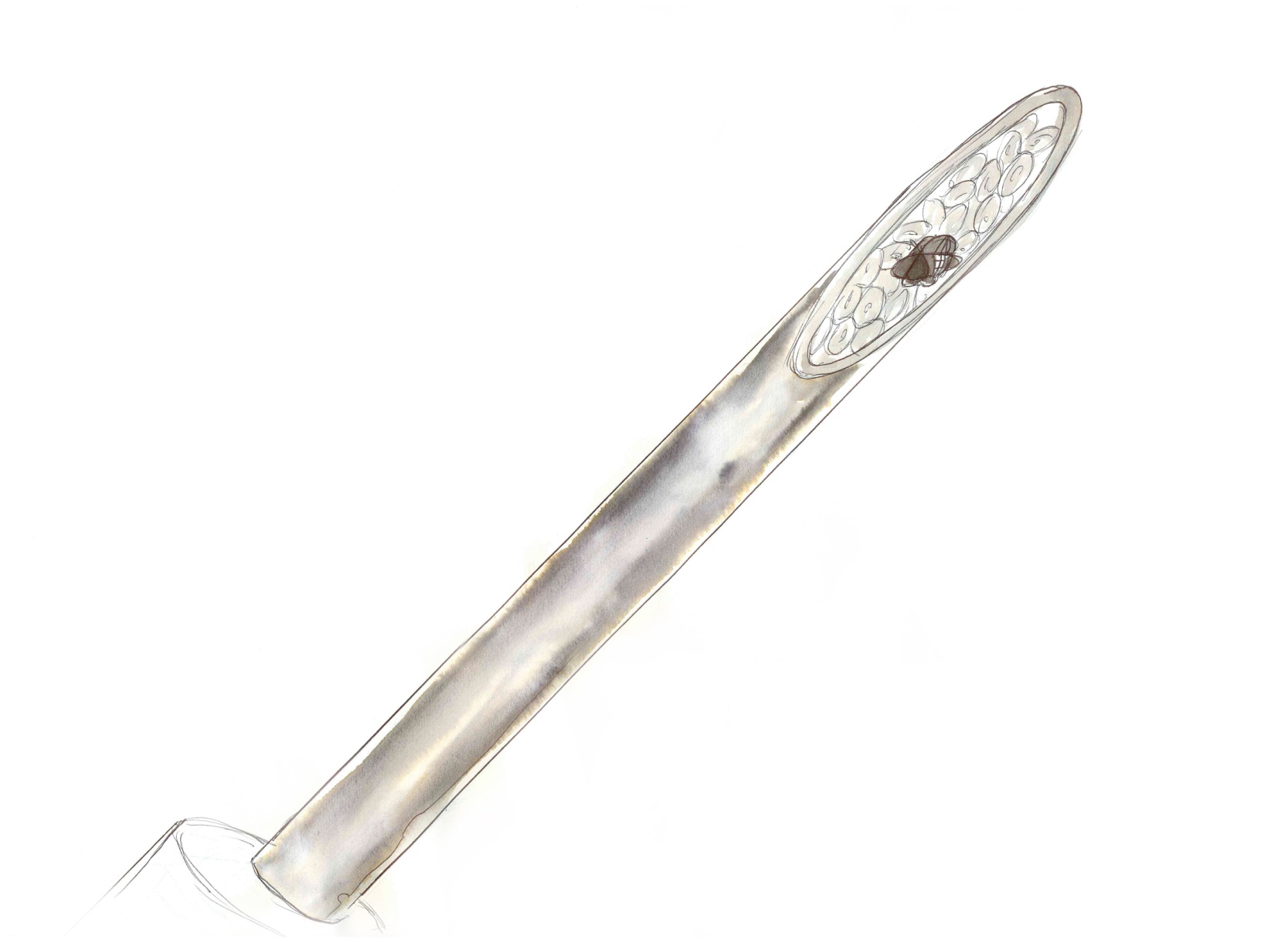 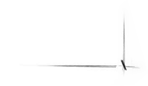 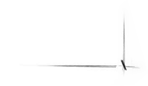 Inyectar el módulo en el torrente sanguíneo.
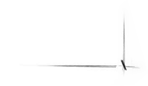 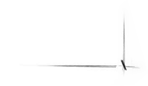 1
2
3
4
5
6
7
8
9
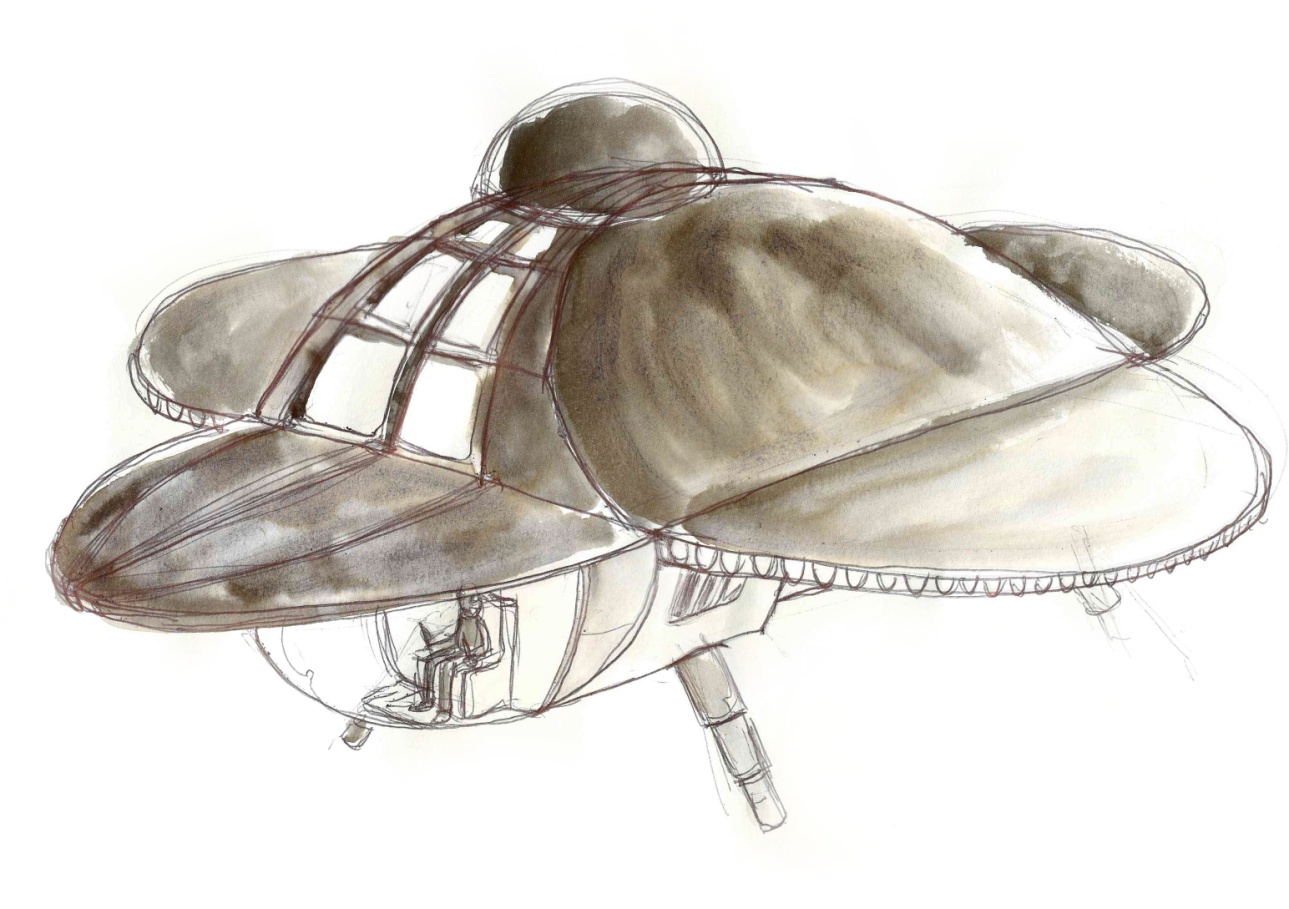 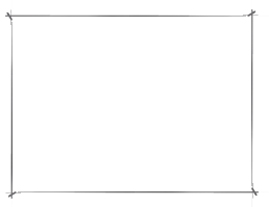 Etapa 1
Introducción
Vídeo/Reclutar
Configuración
Roleplay
1
2
3
4
5
6
7
8
9
El profesor Macintosh presenta el caso:
Varón de 56 años con cáncer de pulmón en etapa IV...
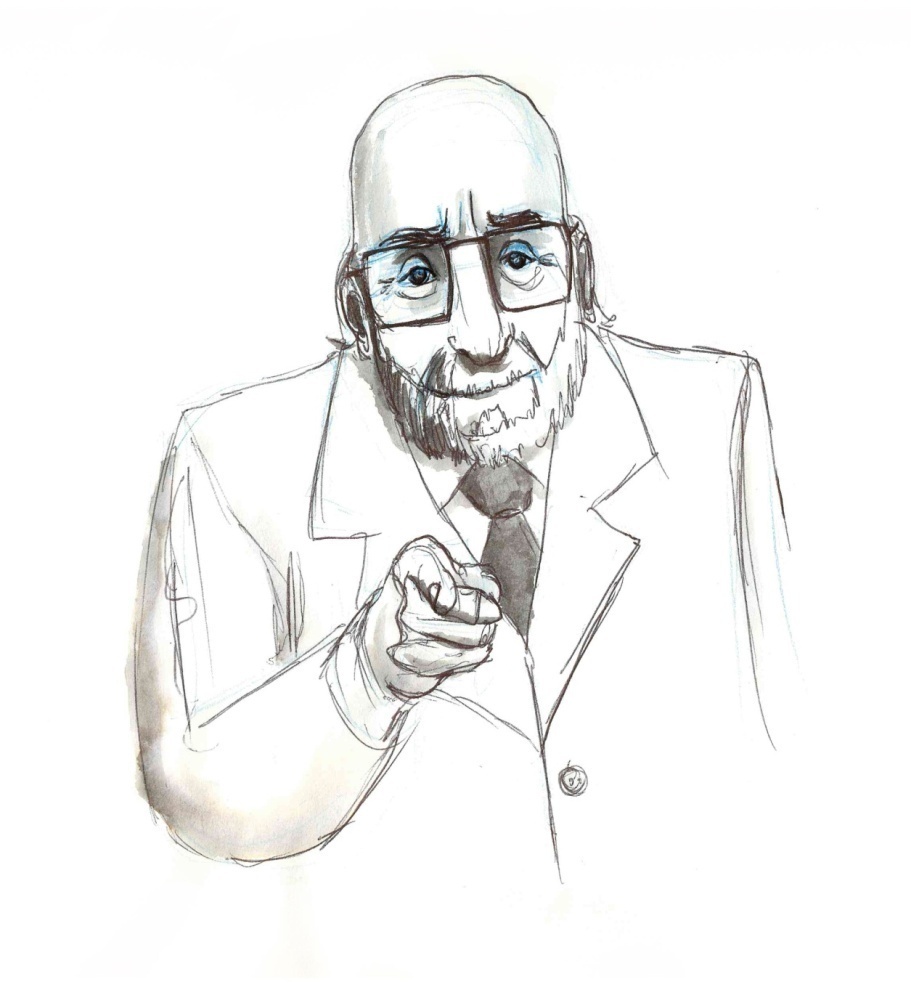 ¿Qué tipo de terapia aplicaría a este paciente capitán?
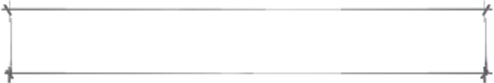 Inmunoterapia
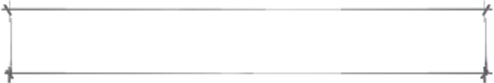 Quimioterapia
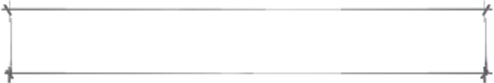 Terapia dirigida frente a BRAF
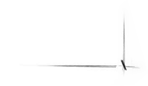 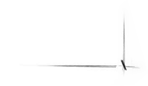 Roleplay
Se desarrollarán una serie de preguntas (árbol de decisión) para introducir al usuario en el caso, valorar sus conocimientos previos para posteriormente poder analizarlos.
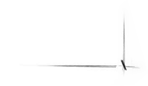 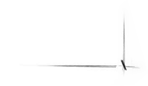 1
2
3
4
5
6
7
8
9
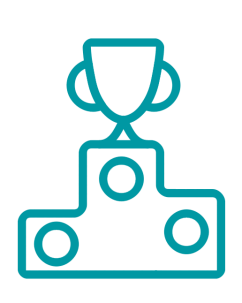 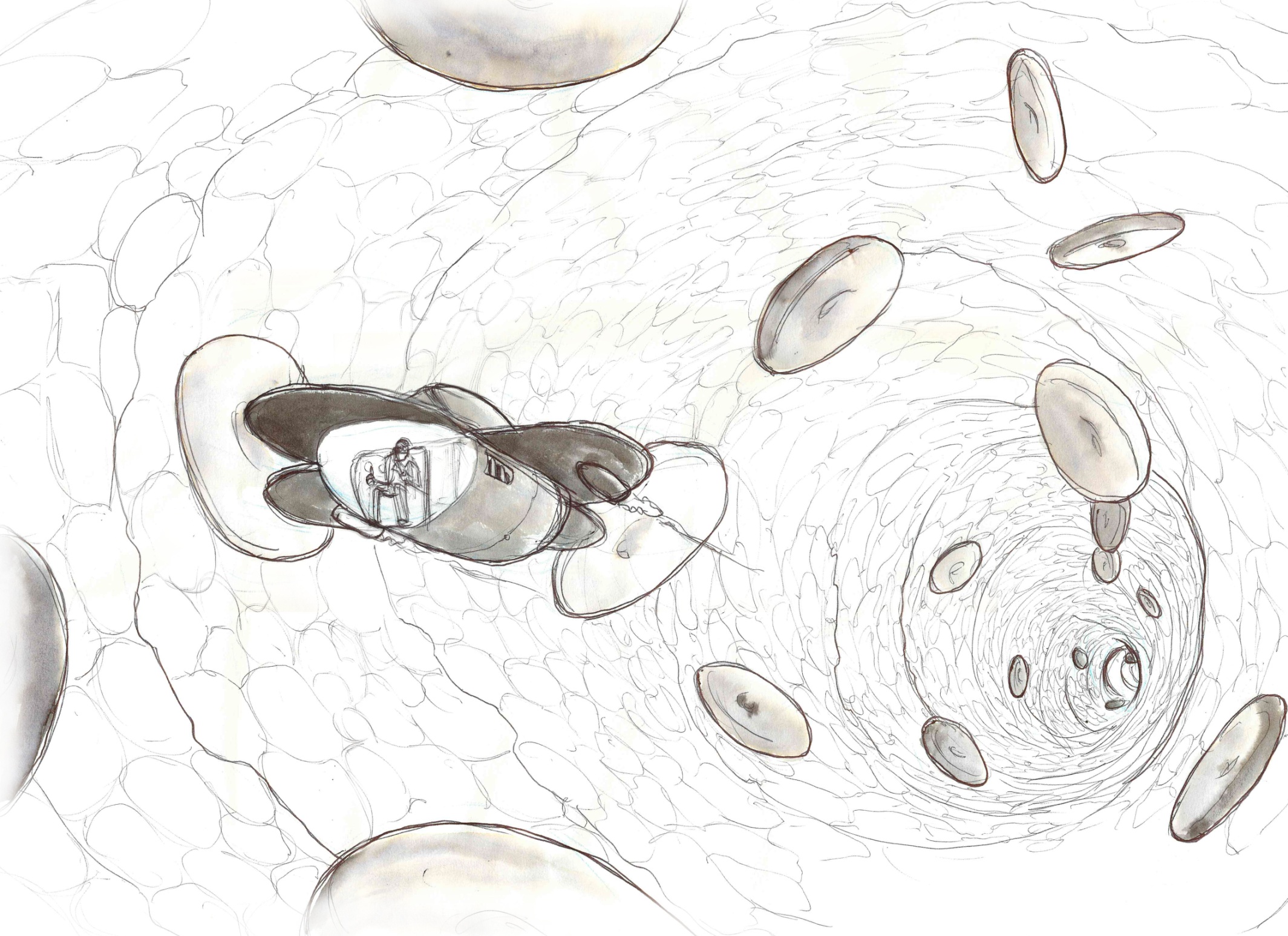 Ranking
Puntos de
Experiencia
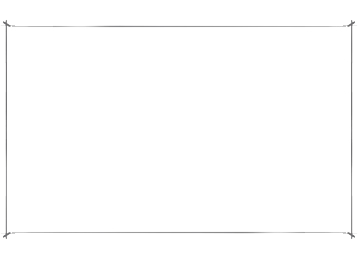 Etapa 2
Sistema Inmunitario
Historia
Conocimiento
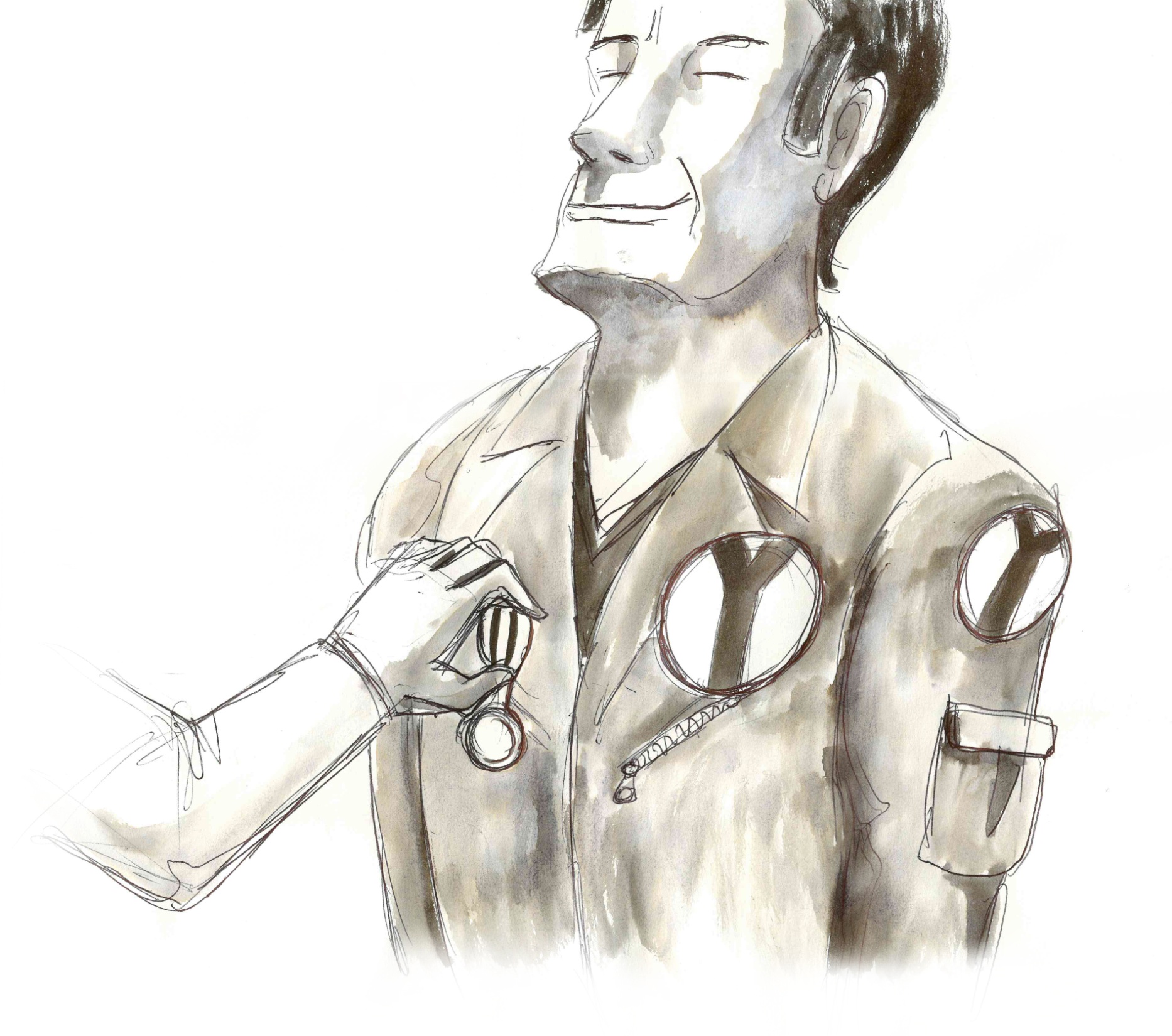 1
2
3
4
5
6
7
8
9
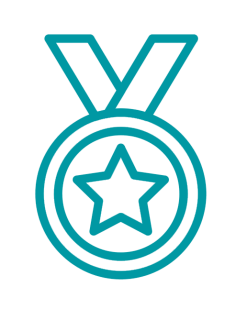 Insignias
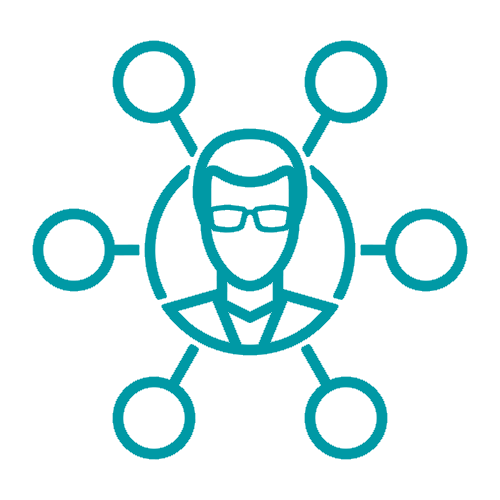 Viralidad
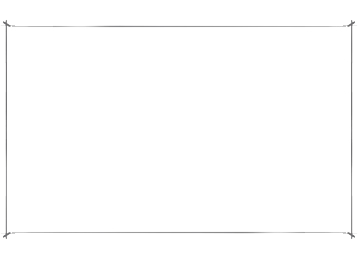 Etapa 2
Sistema Inmunitario
Historia
Conocimiento
Minijuegos/Retos
1
2
3
4
5
6
7
8
9
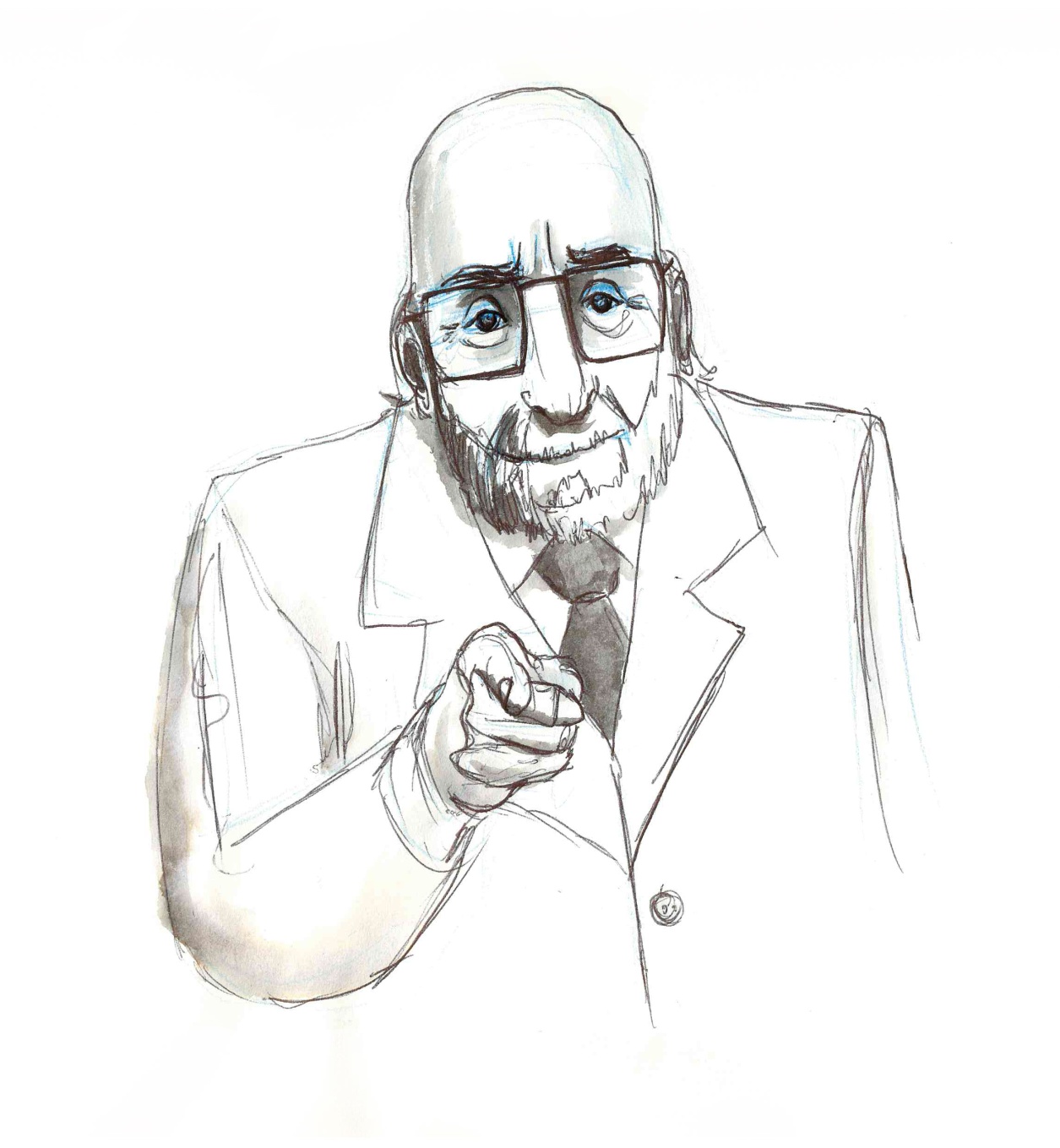 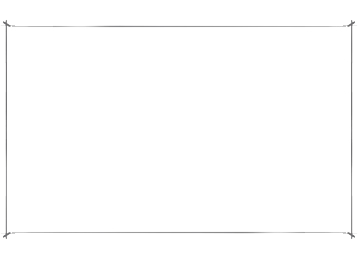 Etapa 2
Sistema Inmunitario
Historia
Conocimiento
Minijuegos/Retos
Roleplay
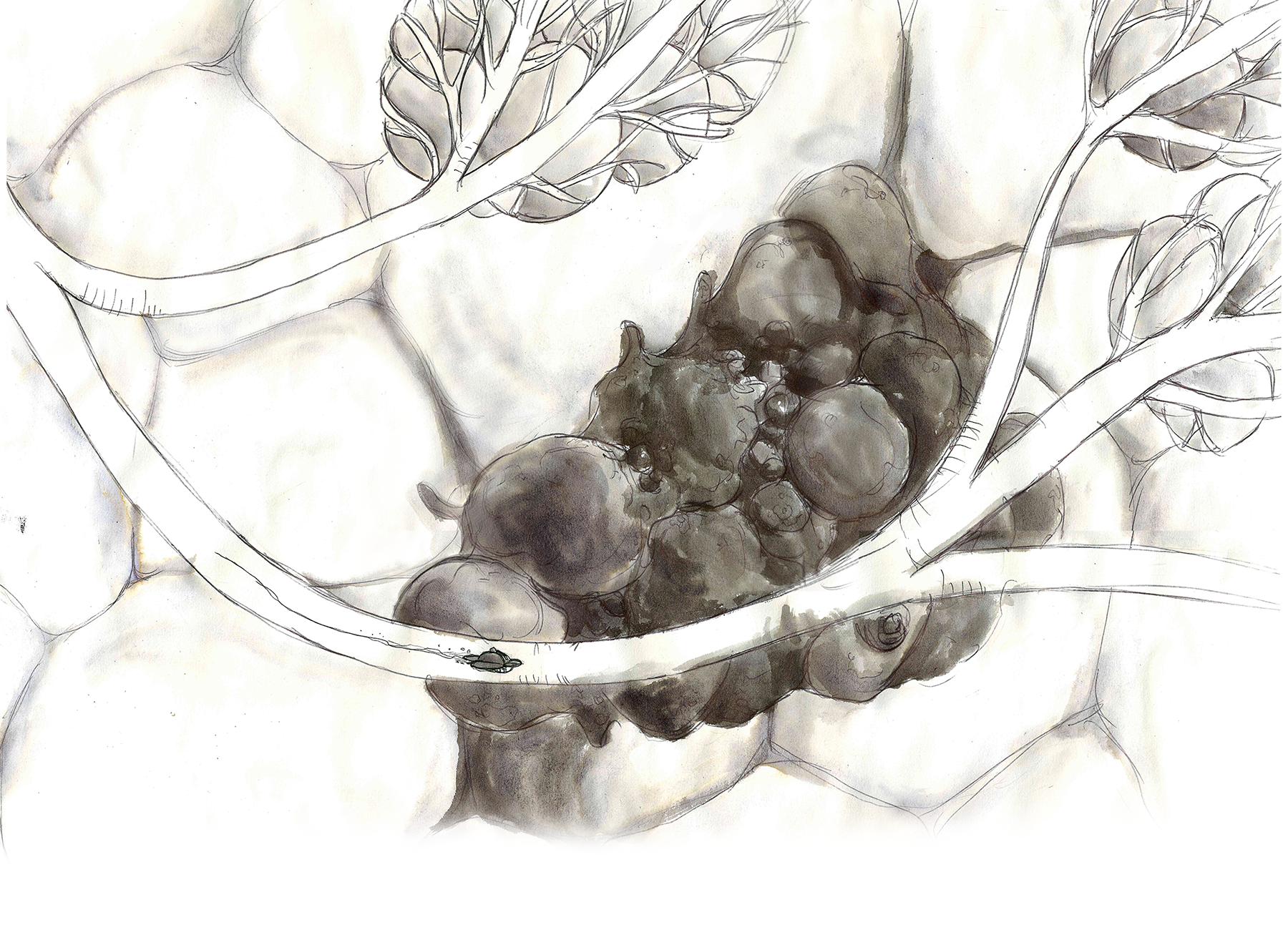 1
3
4
5
6
7
8
9
2
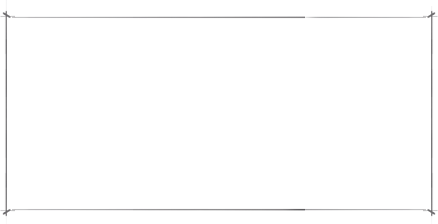 Etapa 3
Sistema Inmunitario/Cáncer
Historia
Conocimiento
Minijuegos/Retos
Roleplay
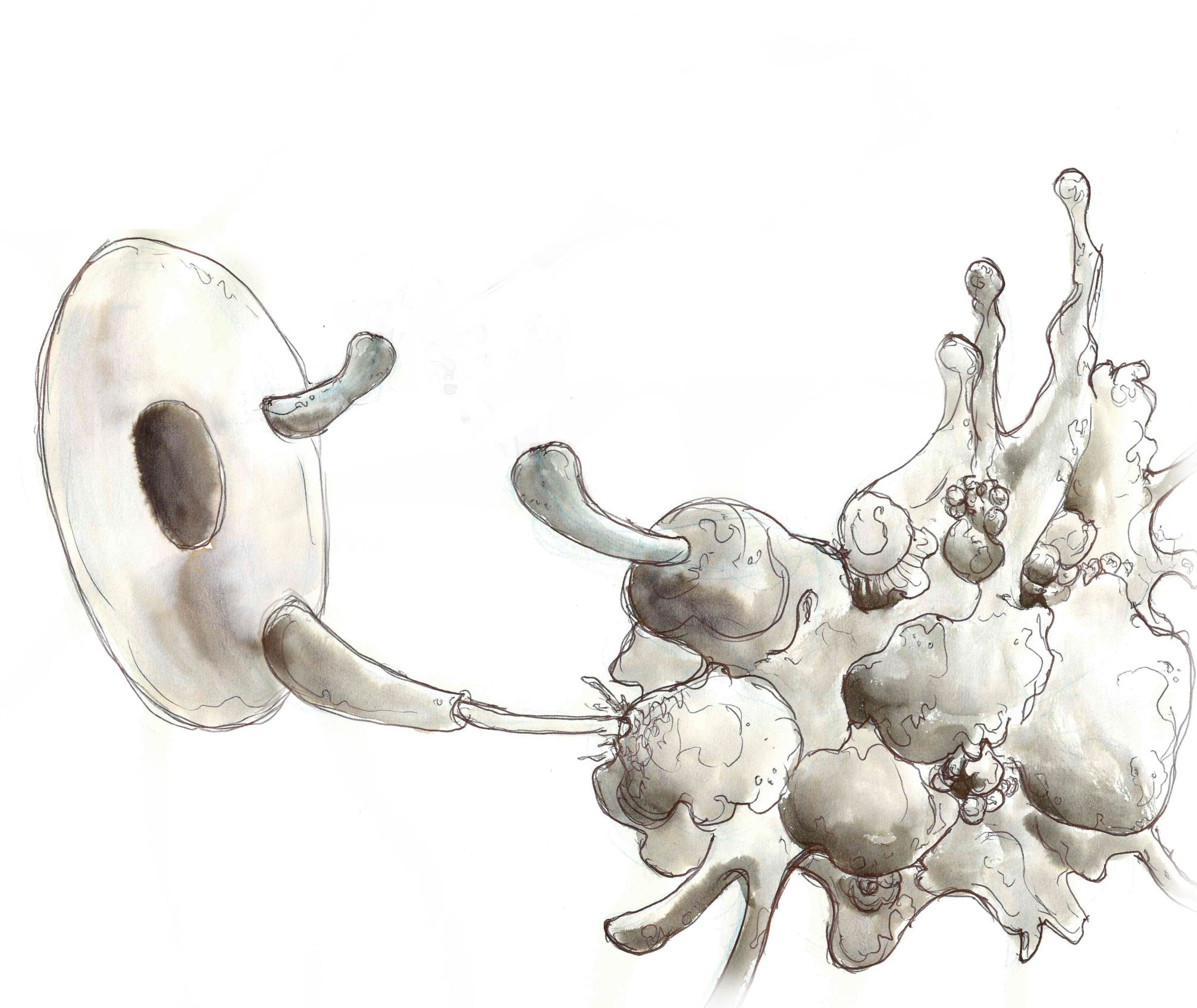 1
4
3
5
6
7
8
9
2
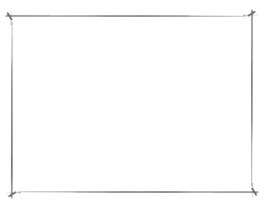 Etapa 4
PD-1 / PD-L-1
Historia
Descubrimiento
Minijuegos/Retos
Roleplay
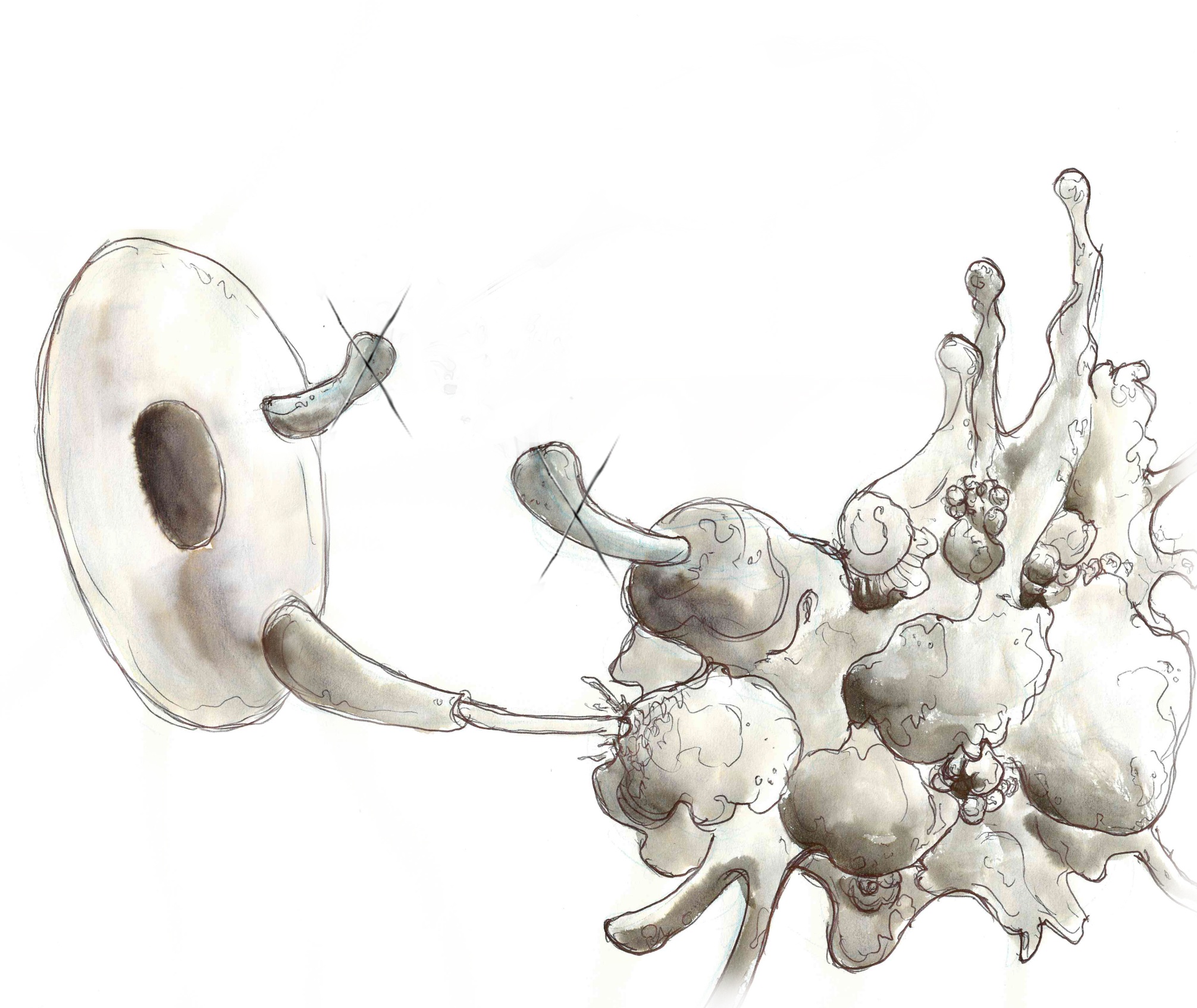 1
2
5
3
4
6
7
8
9
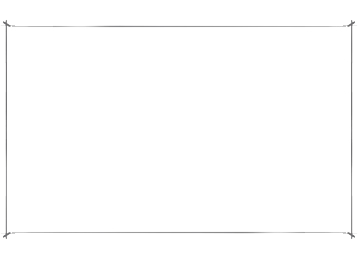 Etapa 5
Inhibir PD-1 / PD-L-1
Historia
Descubrimiento
Minijuegos/Retos
Roleplay
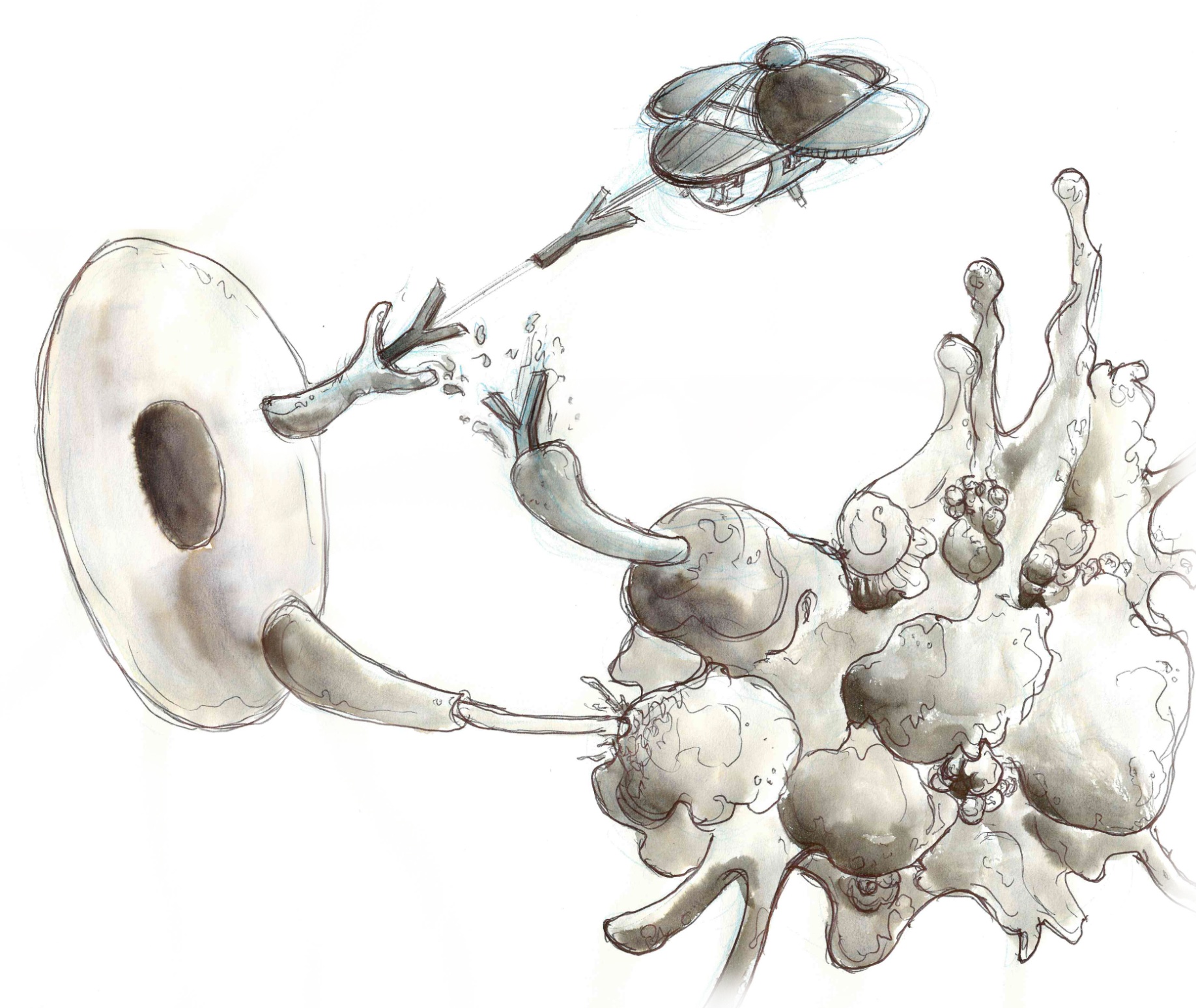 1
2
3
4
5
7
8
9
6
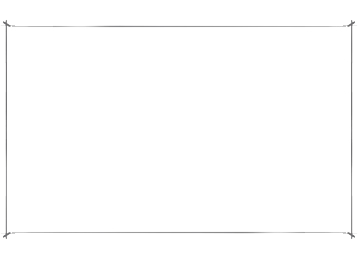 Etapa 6
Solución Pembrolizumab
Historia
Descubrimiento
Minijuegos/Retos
Roleplay
1
2
7
3
4
5
6
8
9
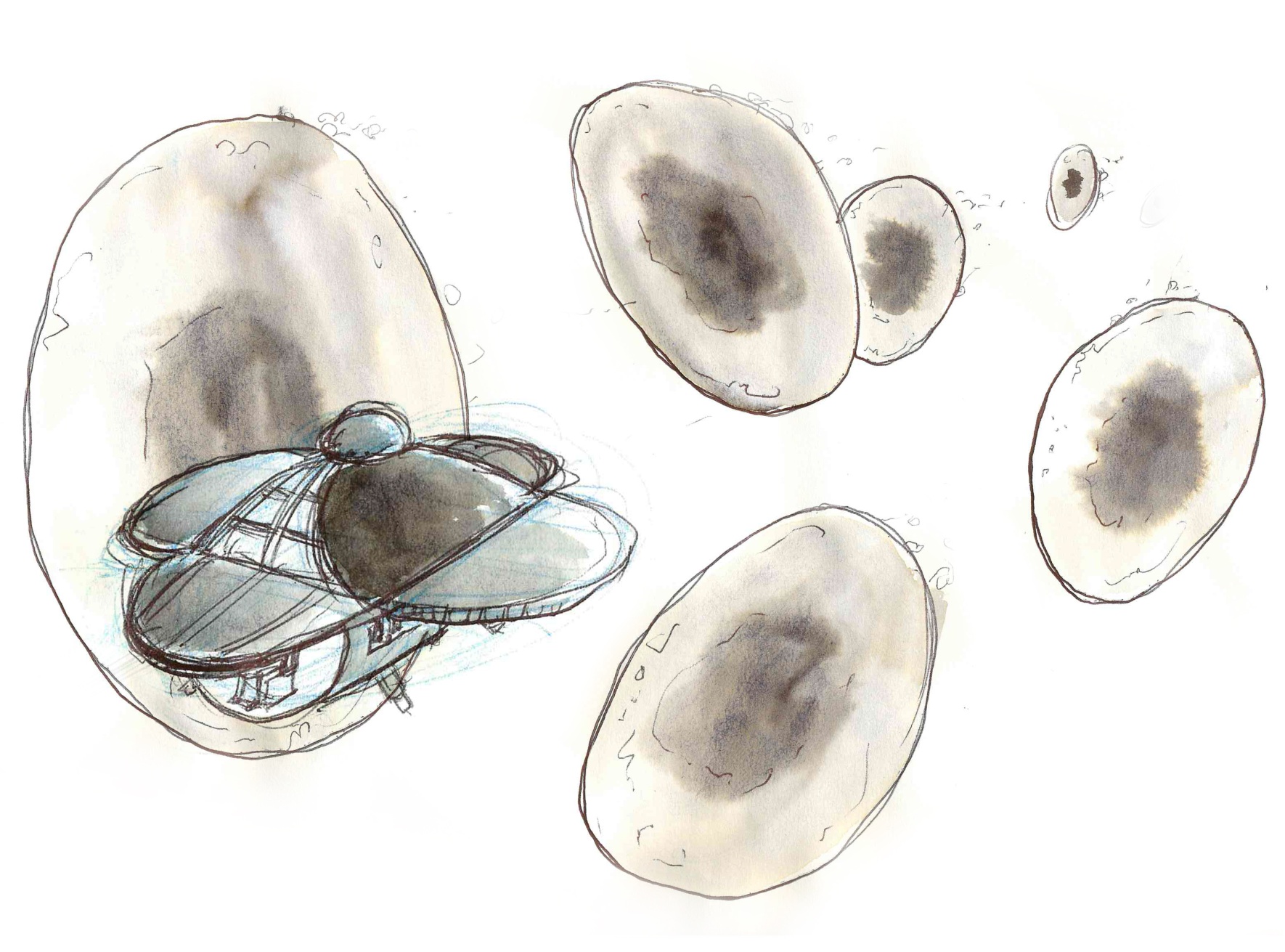 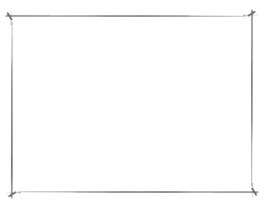 Etapa 7
Punto Crítico
Historia
Descubrimiento
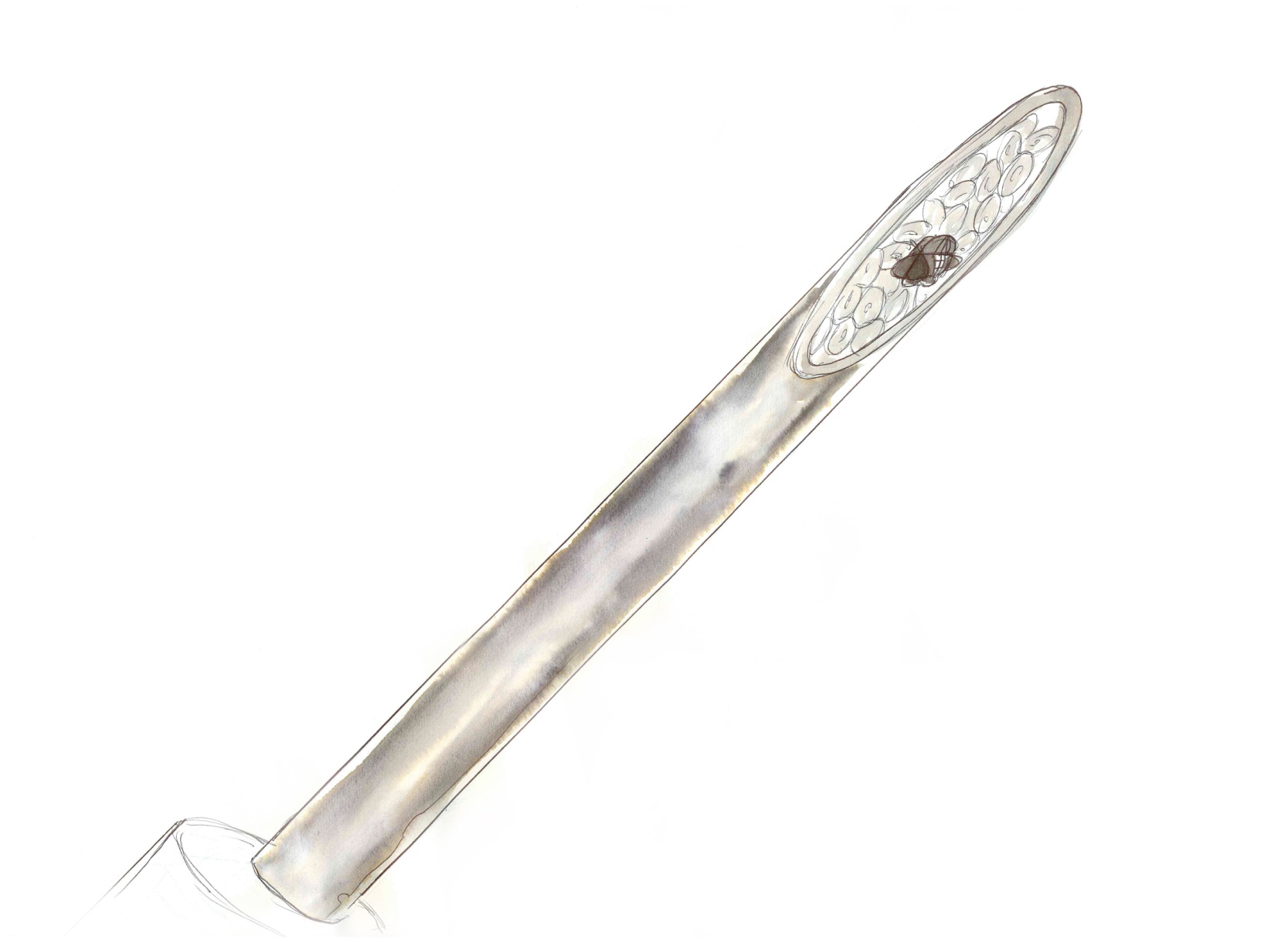 1
2
8
3
4
5
6
7
9
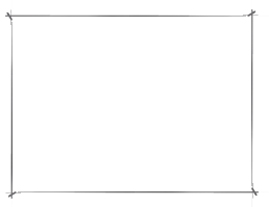 Etapa 8
Desenlace
Final feliz
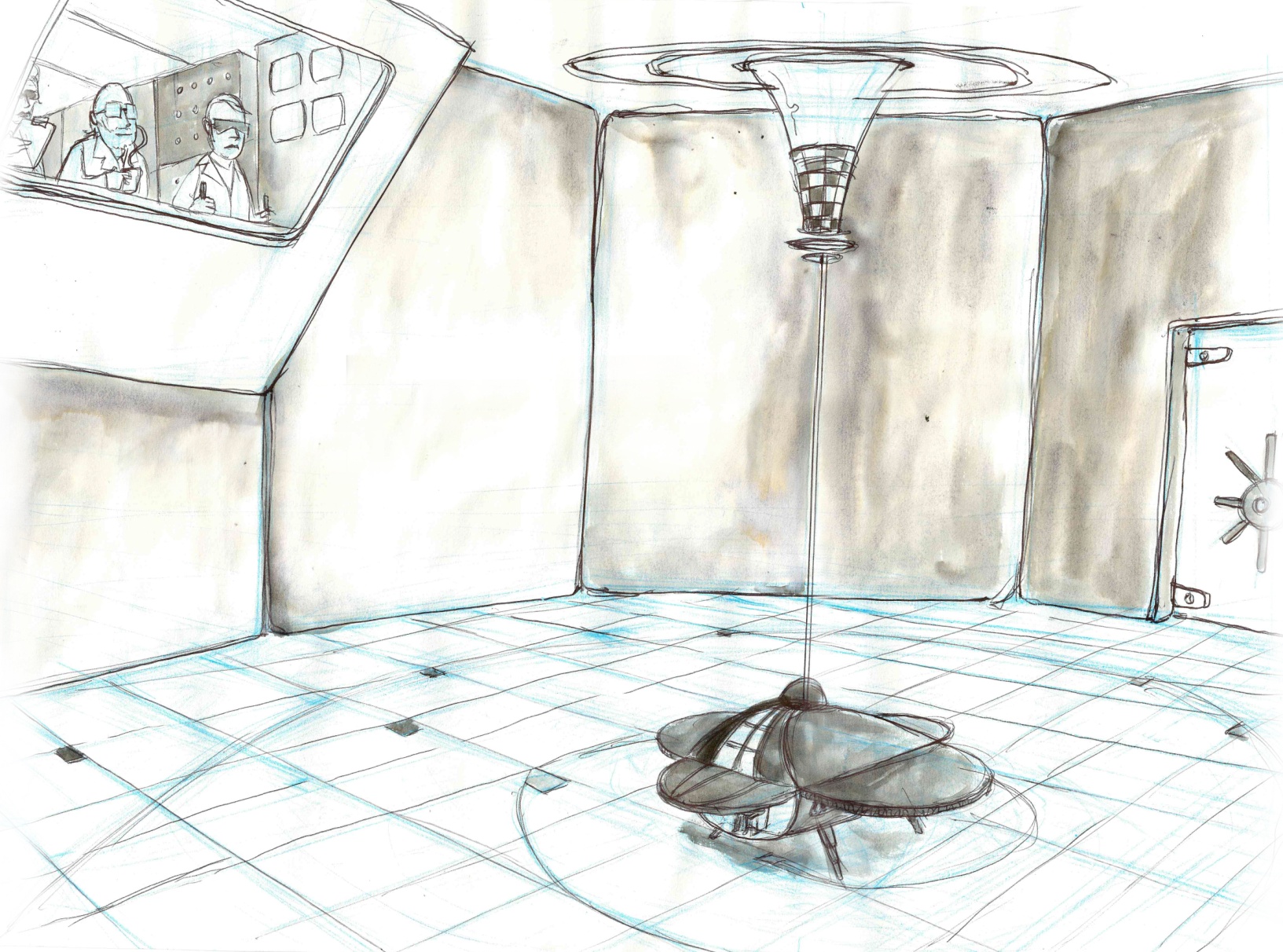 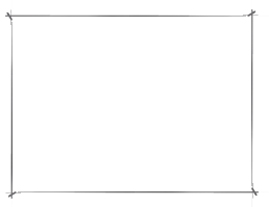 Etapa 8
Desenlace
Final feliz
Usuario
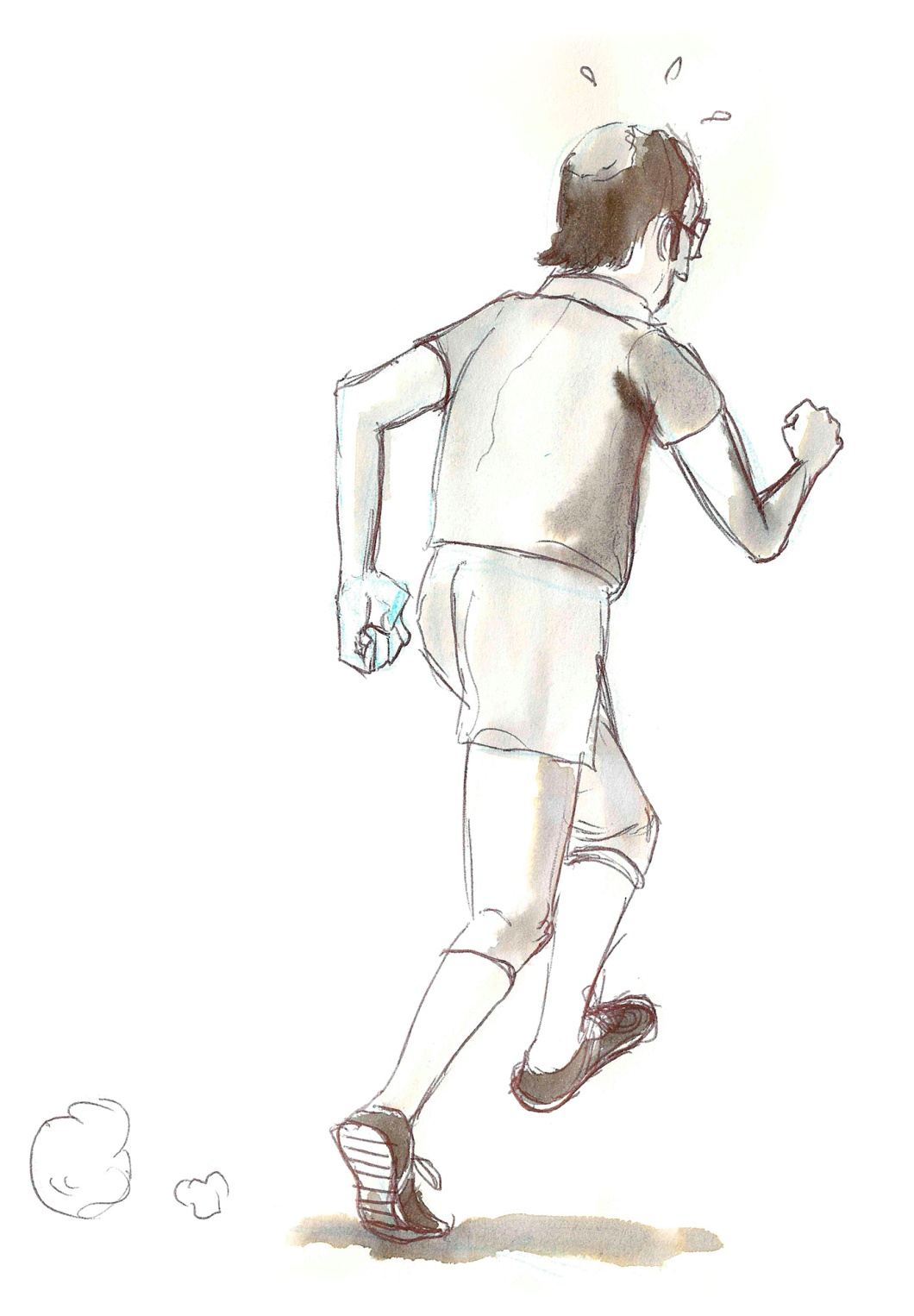 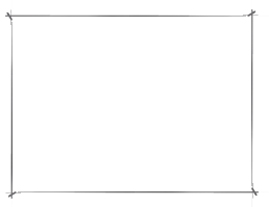 Etapa 8
Desenlace
Final feliz
Usuario
Paciente
1
2
9
3
4
5
6
7
8
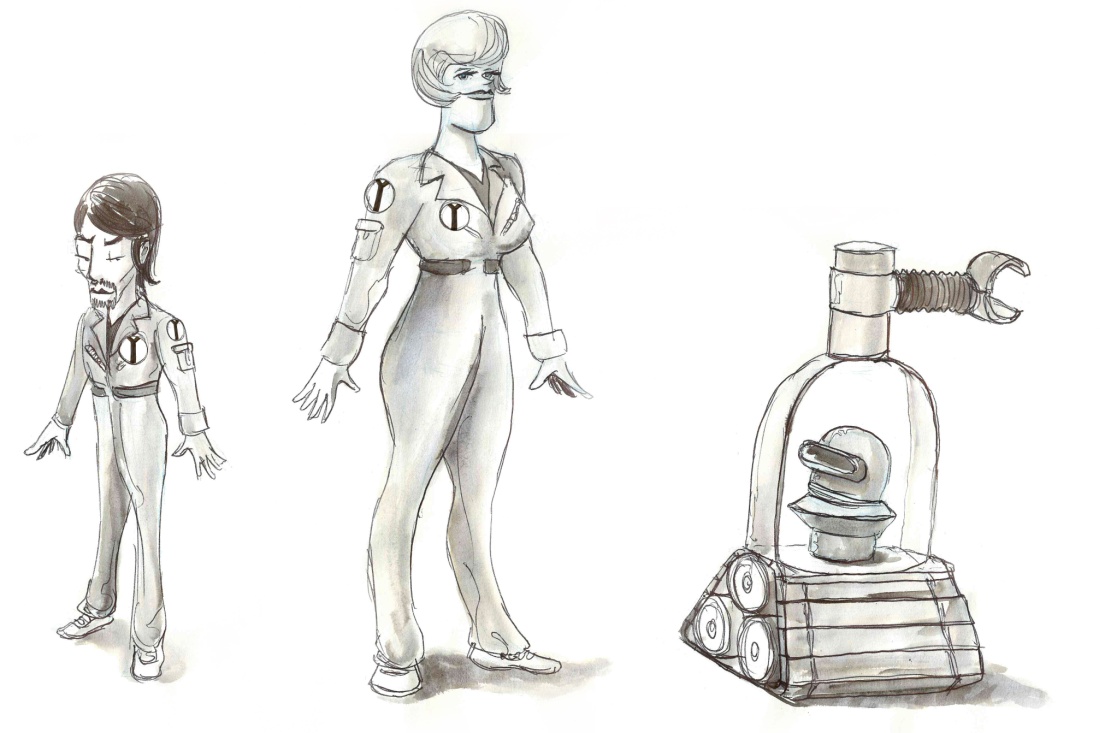 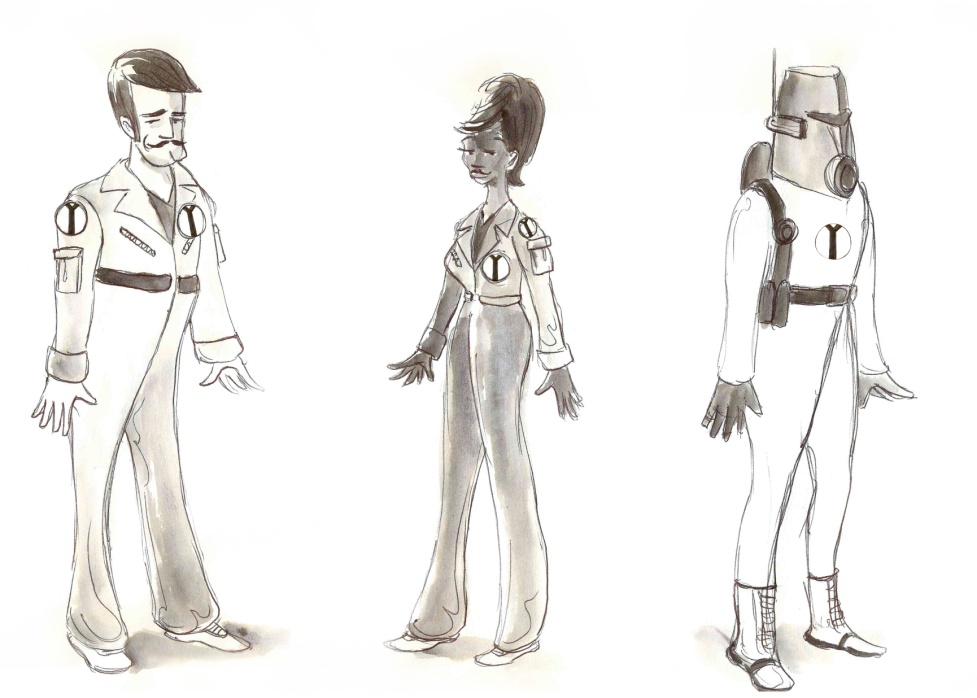 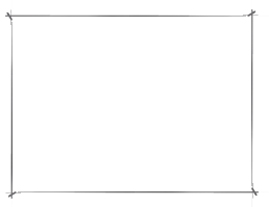 Etapa 9
Test Acreditación
Roleplay
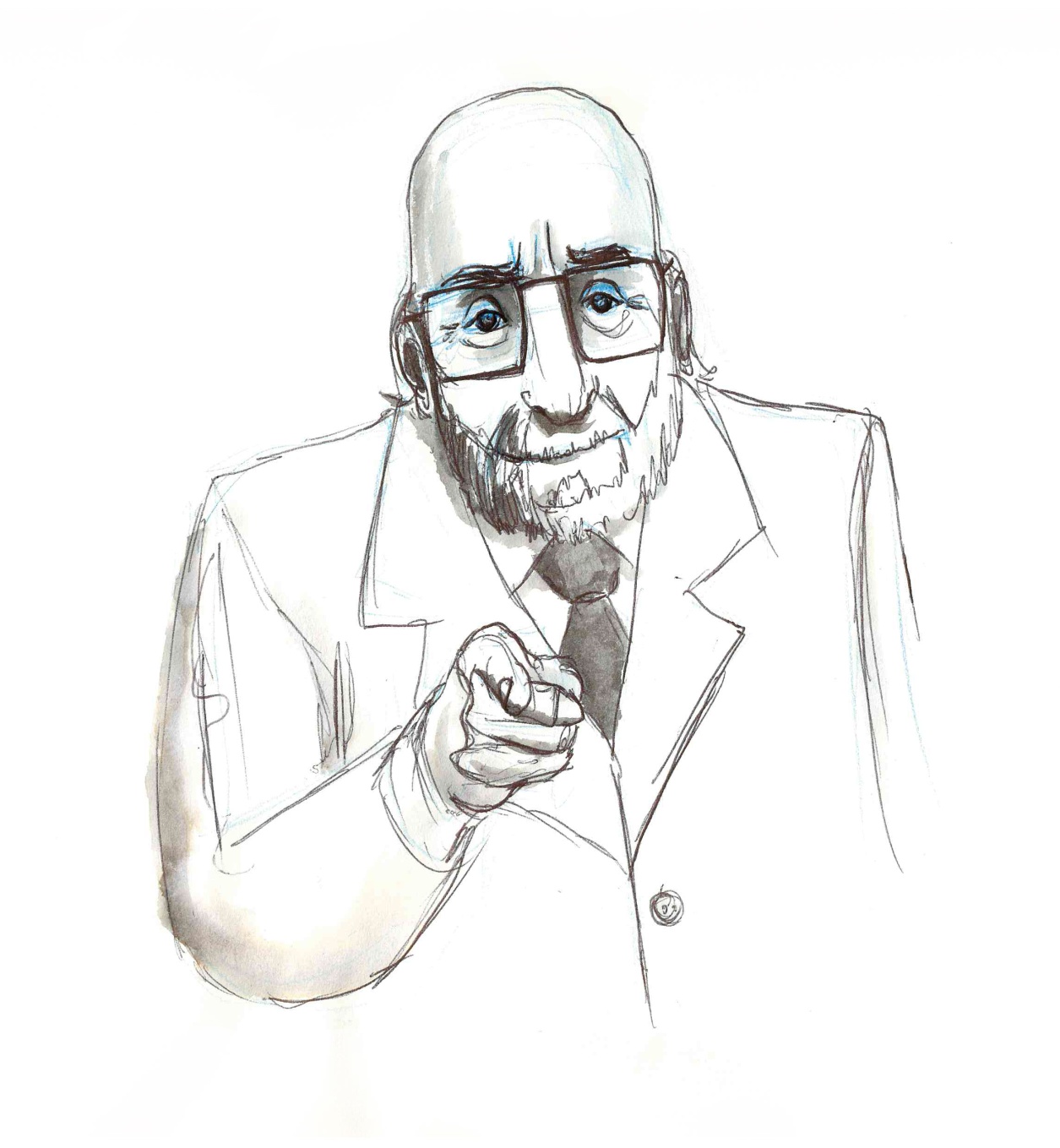 Continuará…
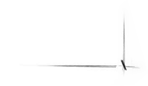 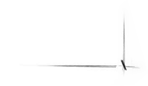 Final abierto.
Buenos días capitán tenemos una nueva misión para usted...
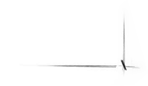 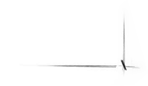 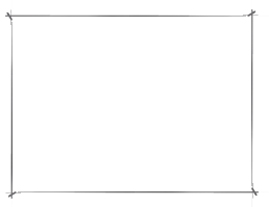 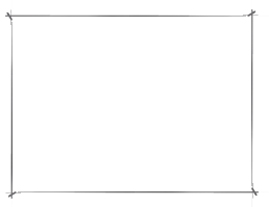 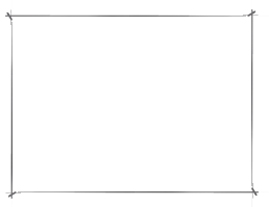 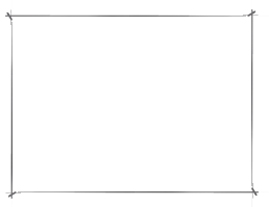 Envío deinformación a autores
Plantillas completadas
Revisión de estilos
Propuesta de contenidos revisada estilo
Recepción y revisión de la información Plantillas revisadas
Libro de
estilos
Plantillas
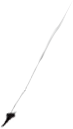 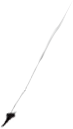 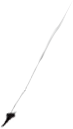 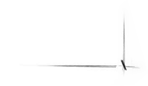 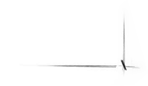 Metodología
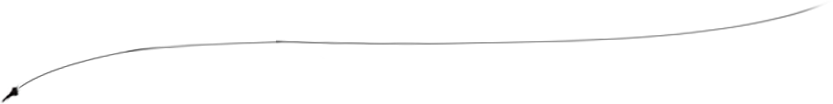 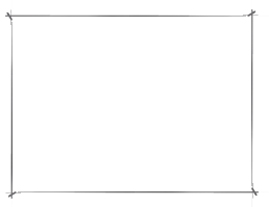 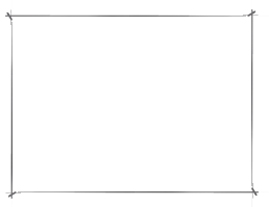 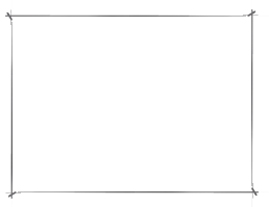 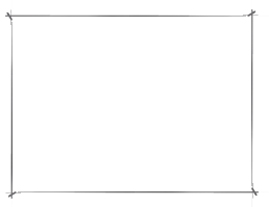 Maquetación Propuesta de contenidos maquetada
Validación Final Propuesta de contenidos entregada
Validación  MK y área médica
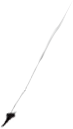 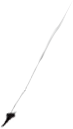 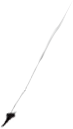 Publicación
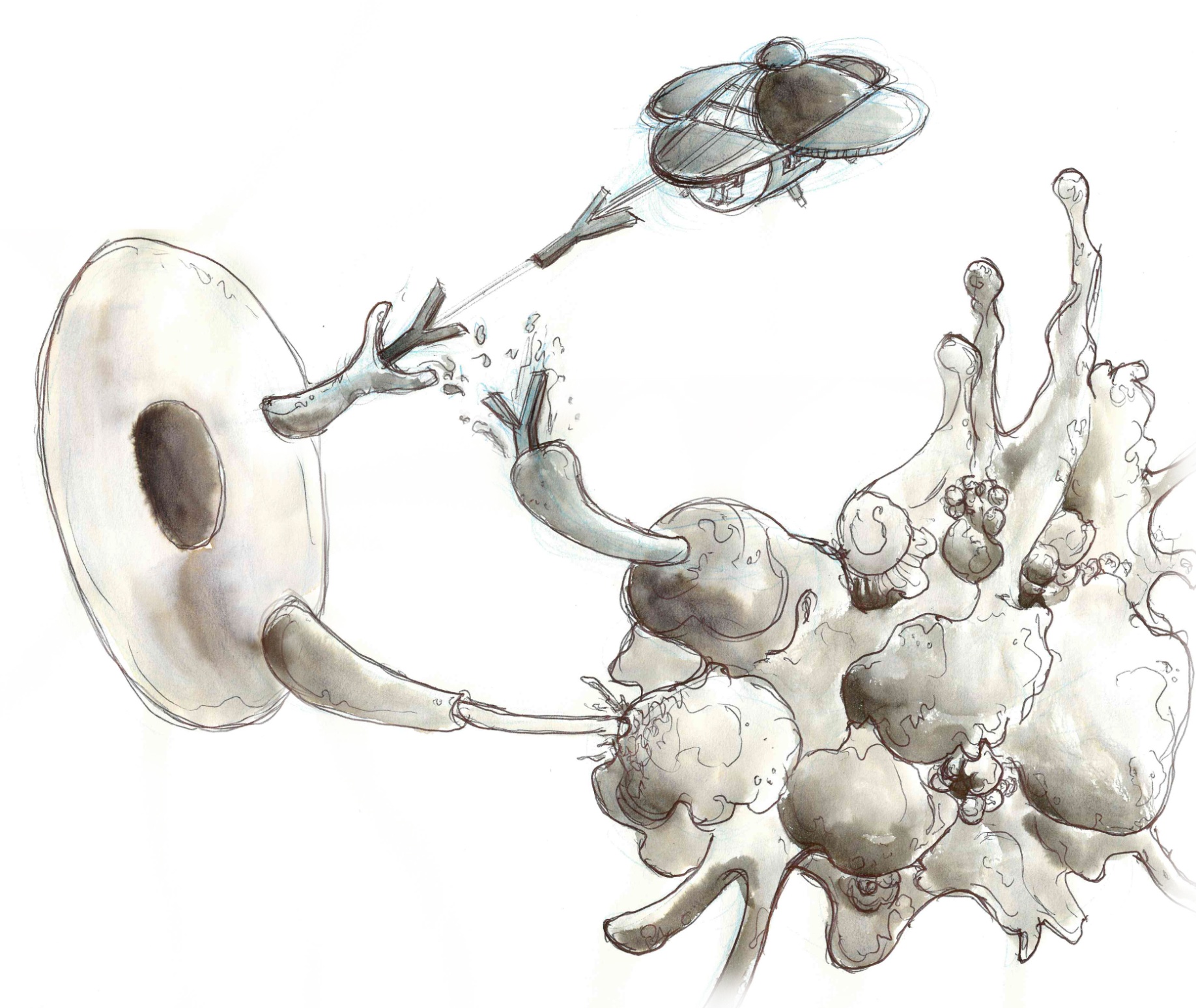 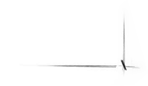 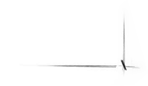 ¡Gracias!
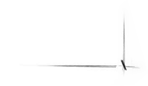 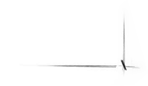